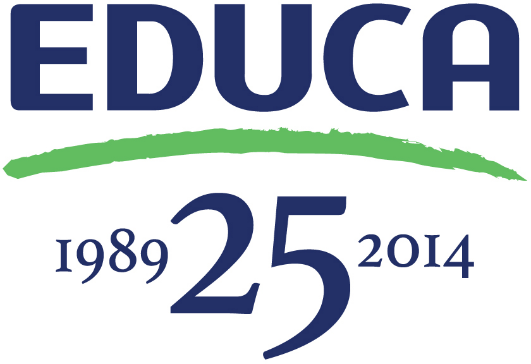 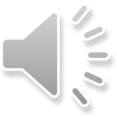 Los comienzos…
25 años trabajando por la calidad de la Educación Dominicana…
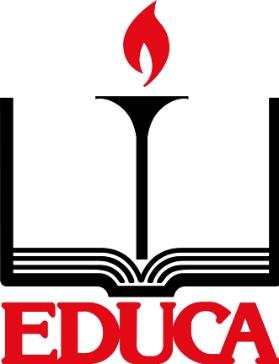 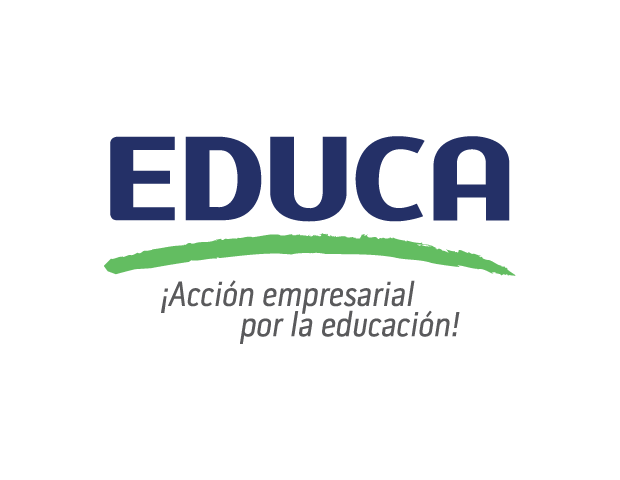 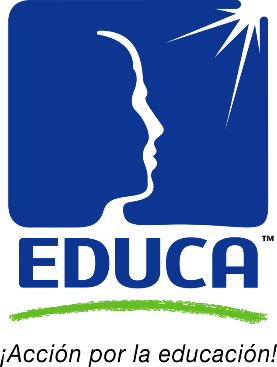 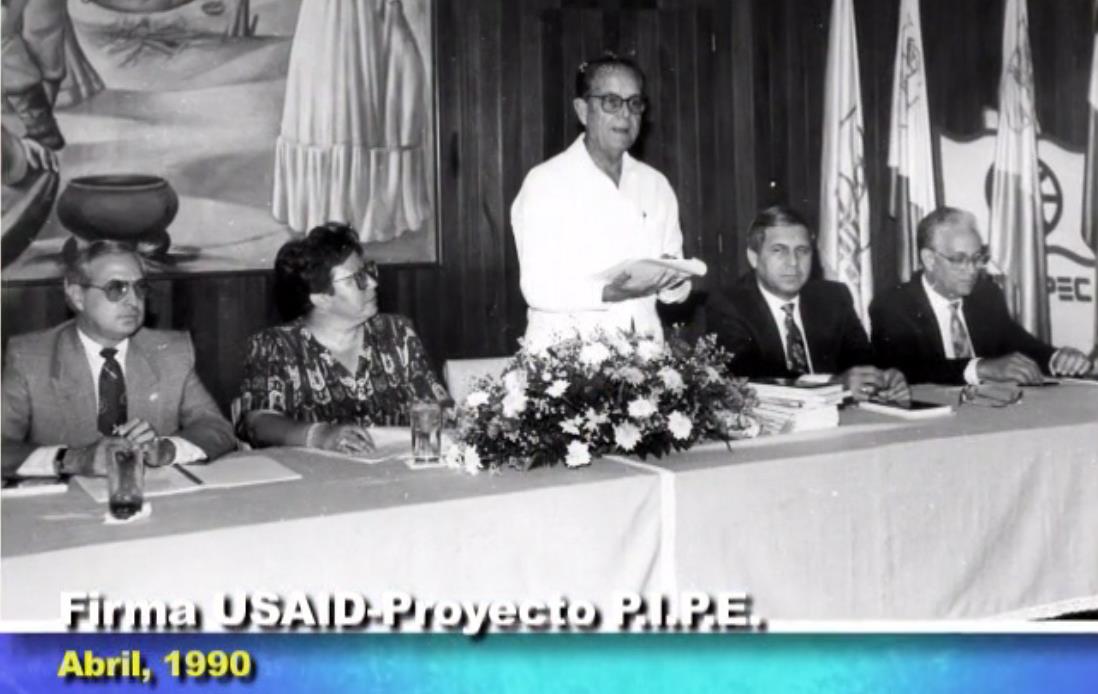 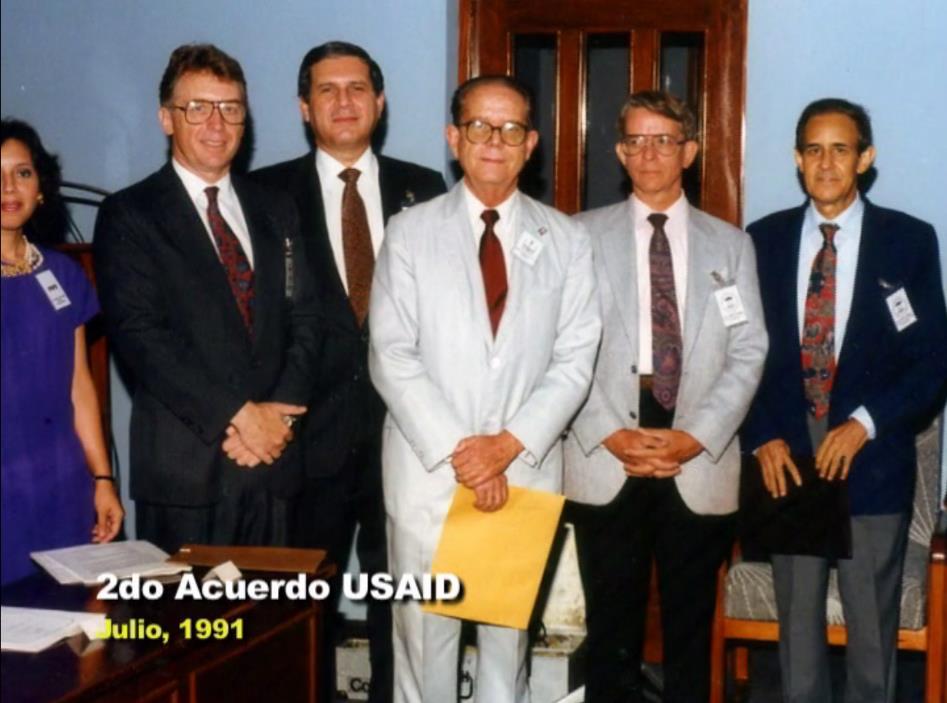 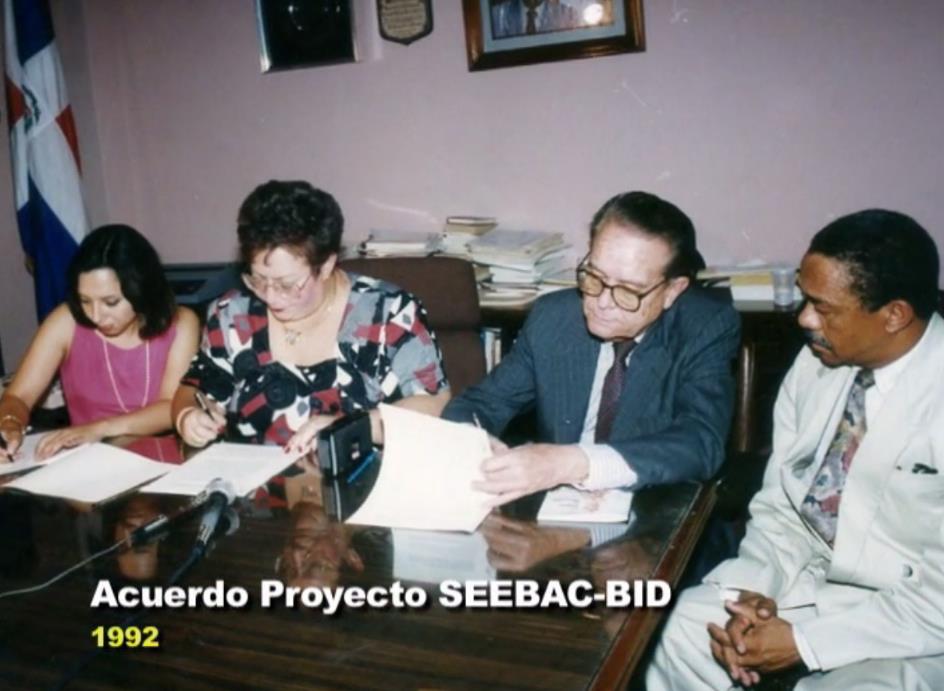 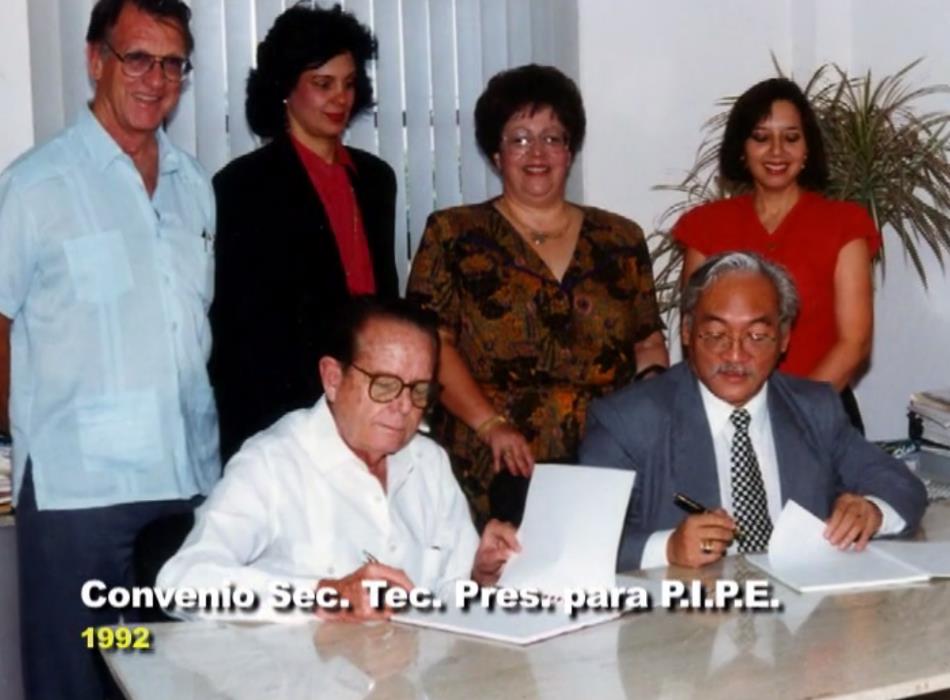 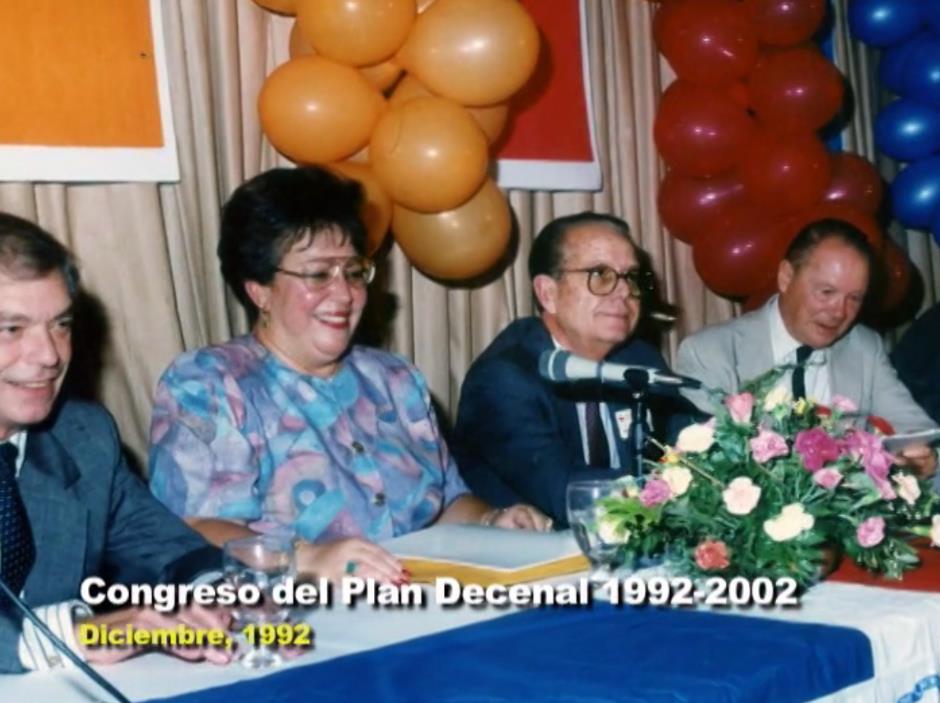 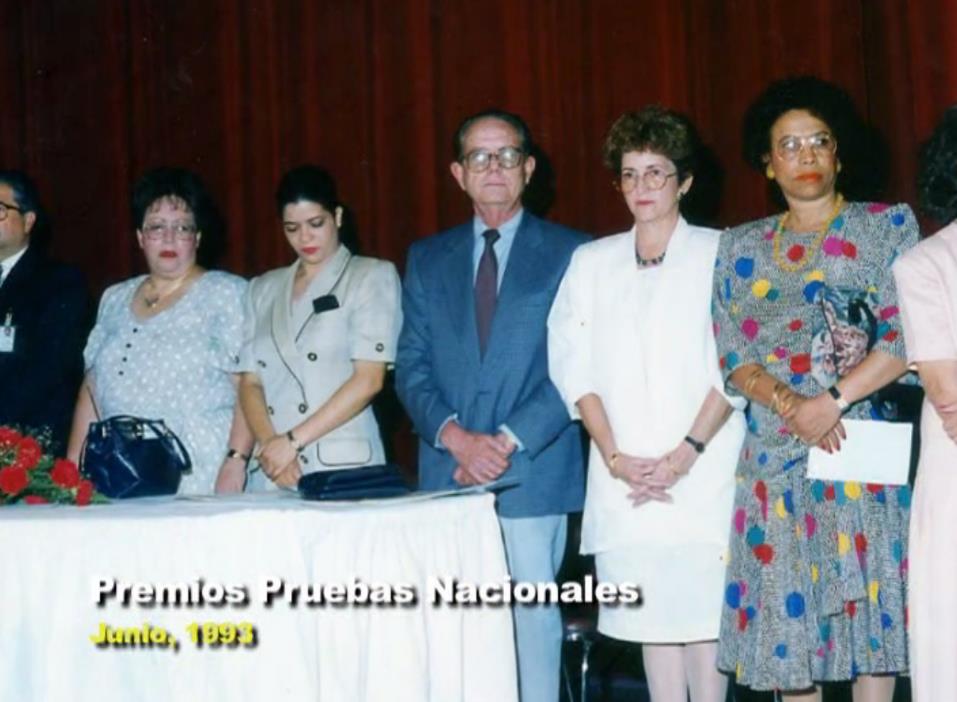 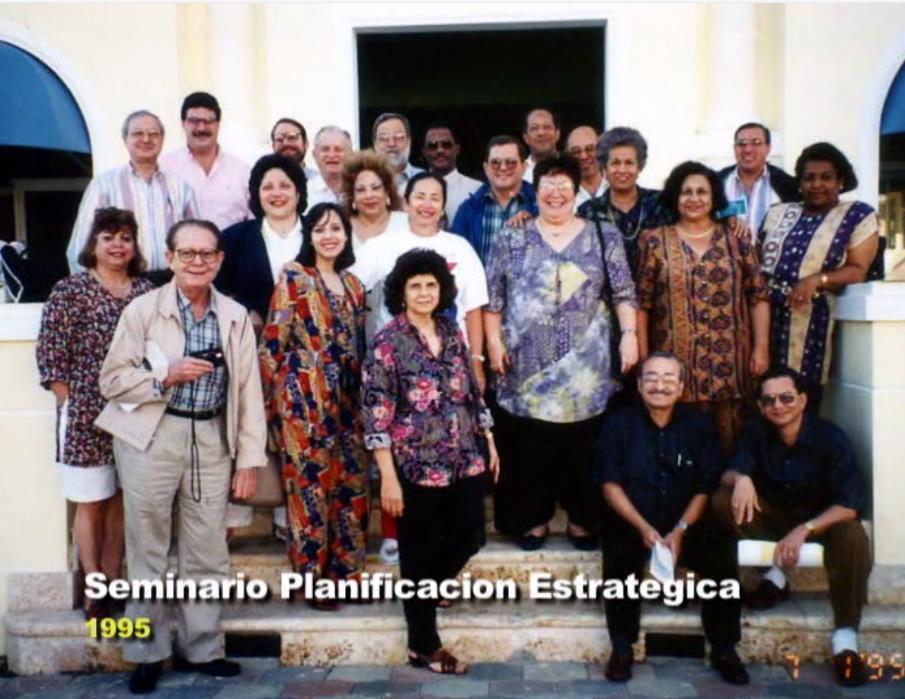 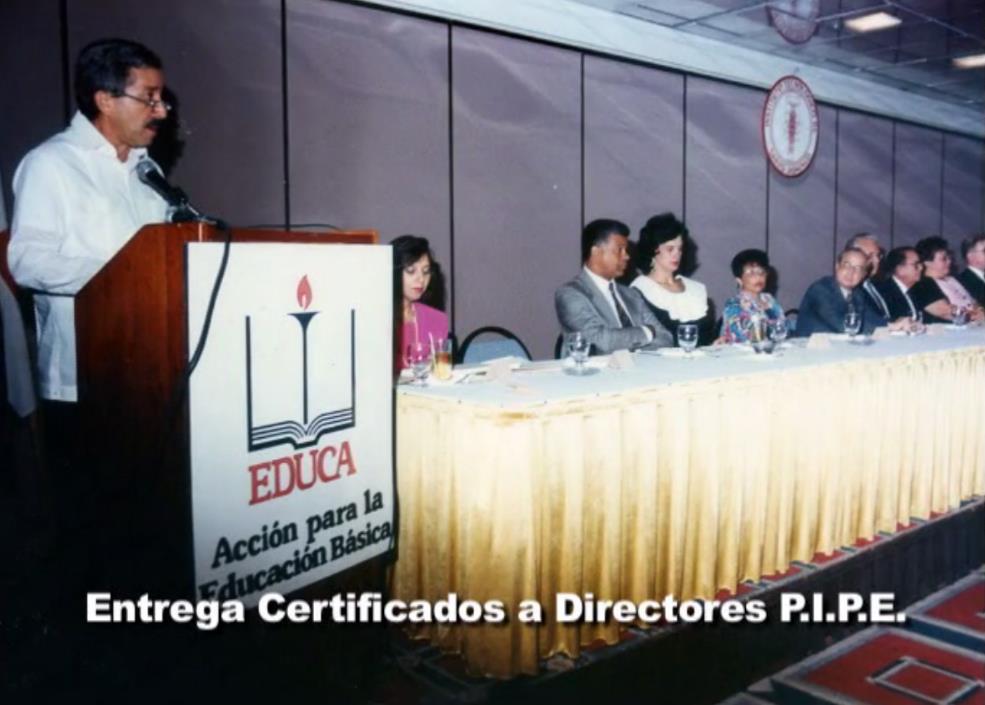 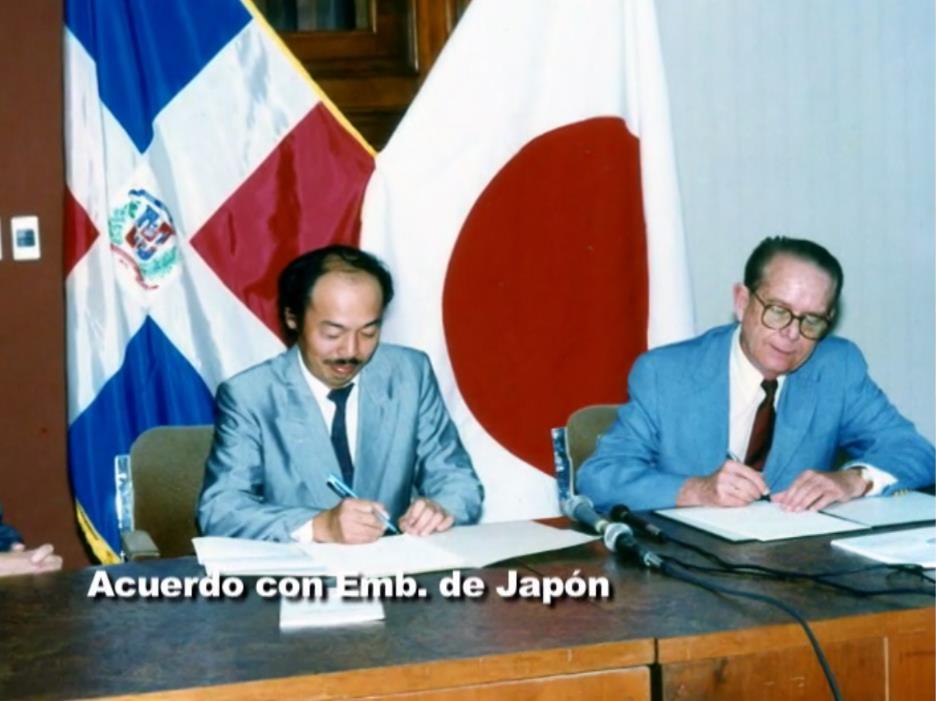 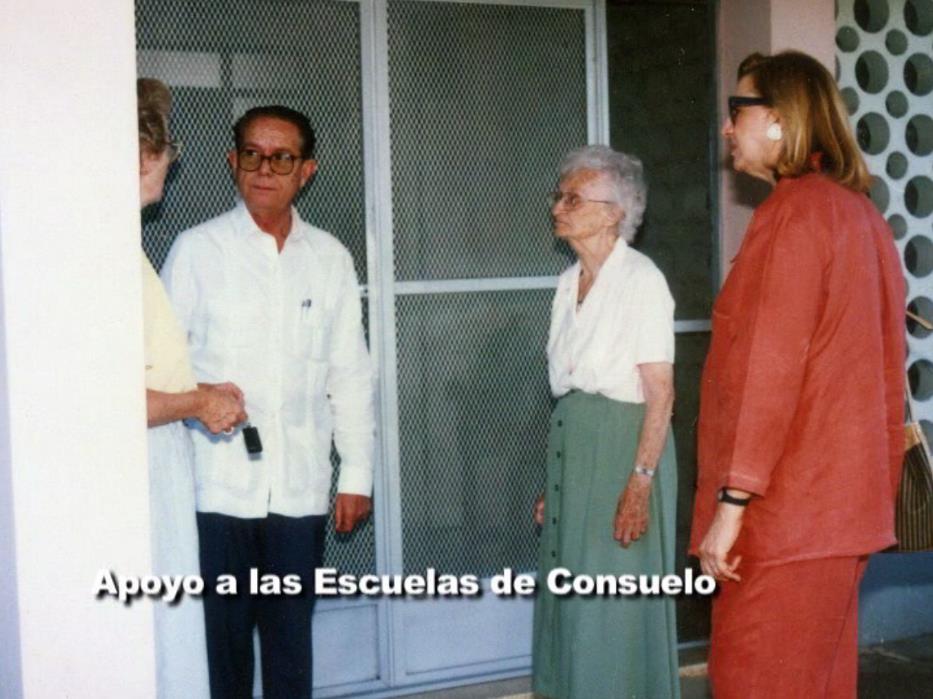 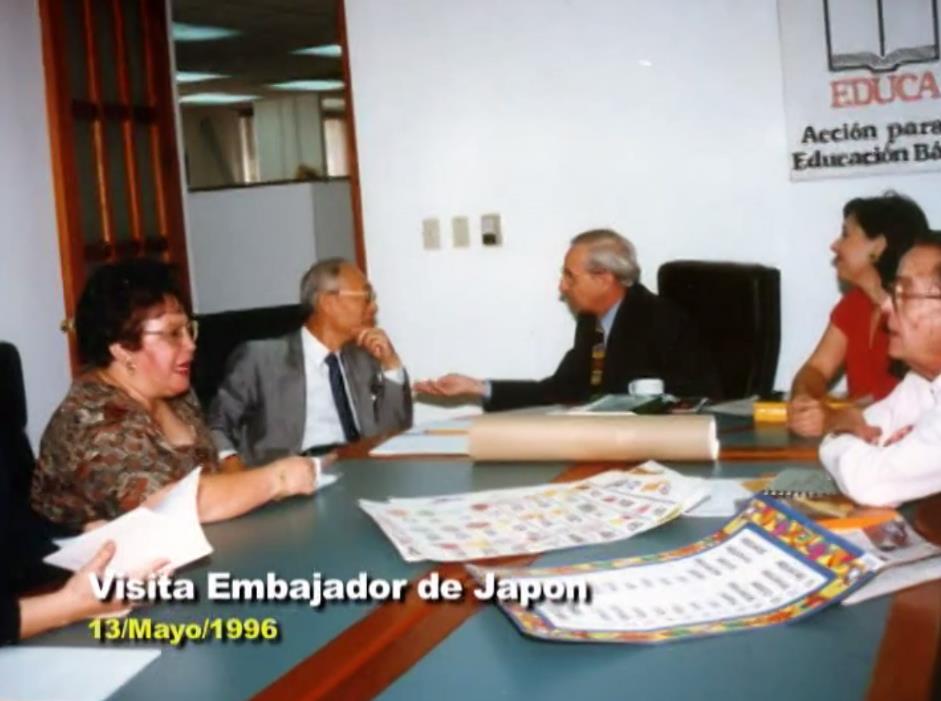 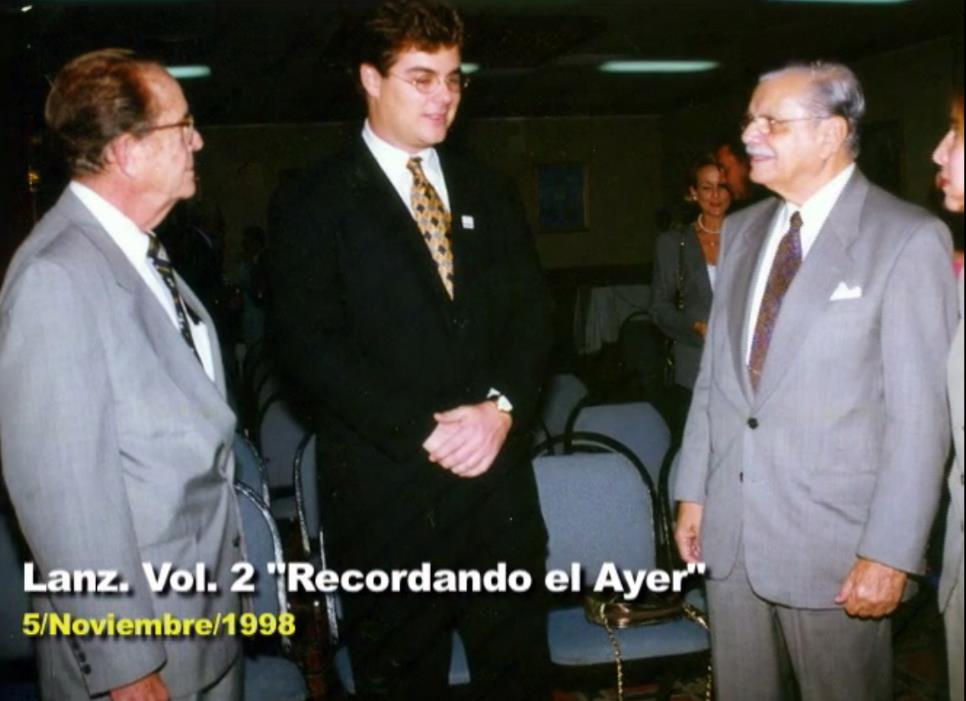 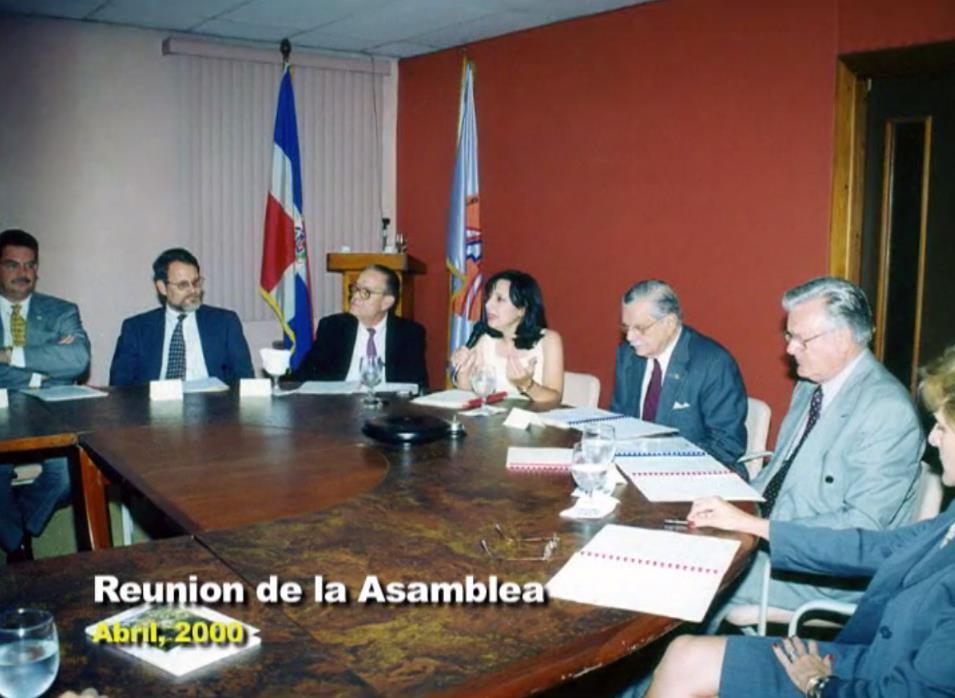 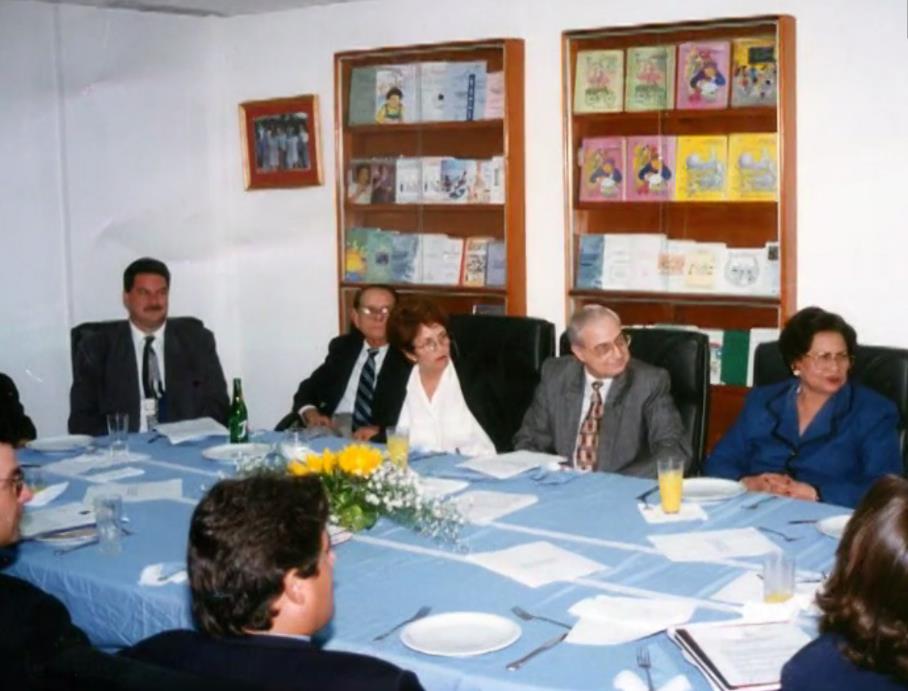 Sesión de Trabajo. 
Año 2001
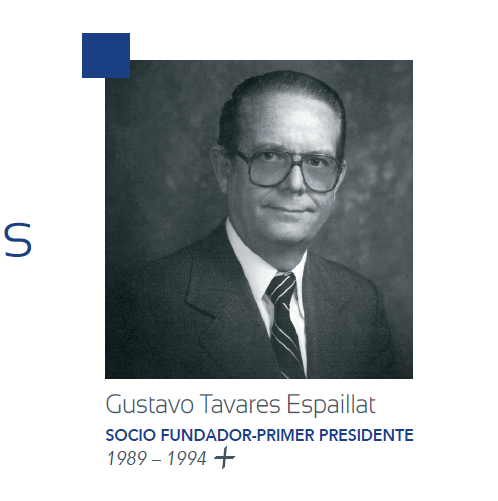 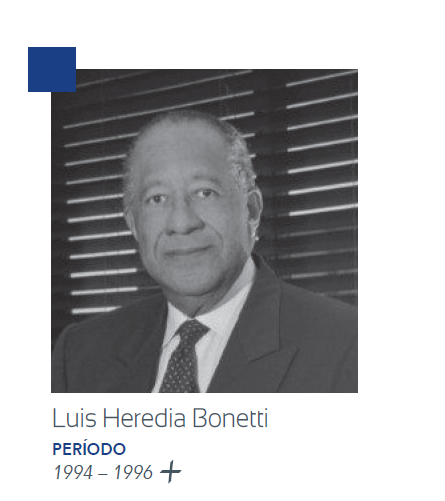 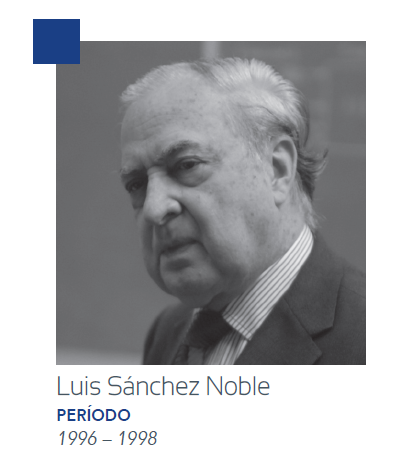 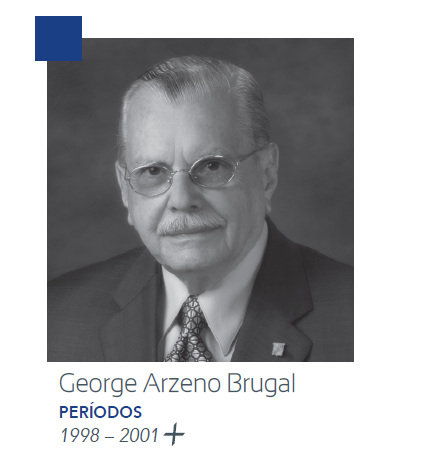 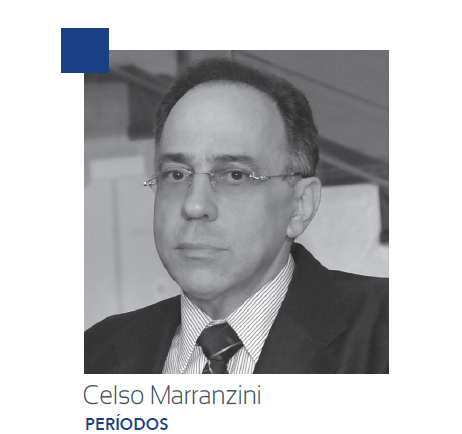 2001-2002   2002-2004    2008-2009
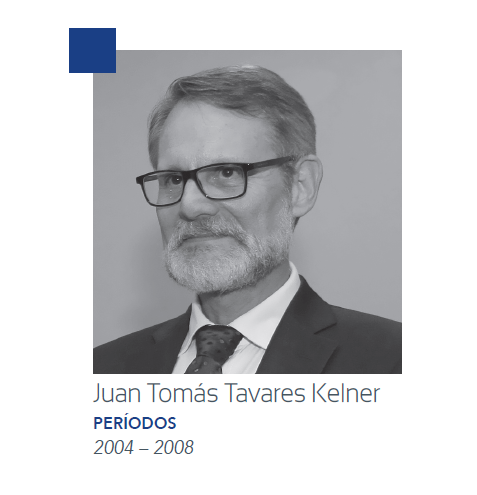 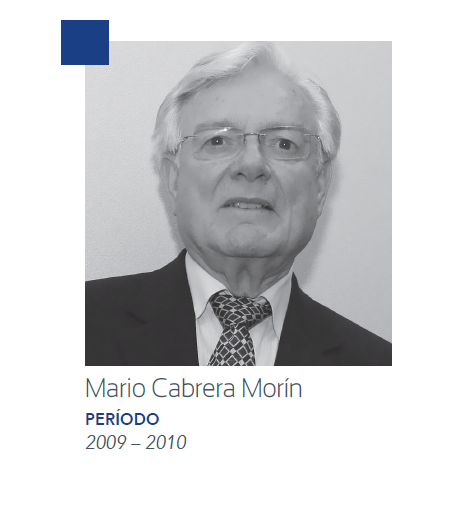 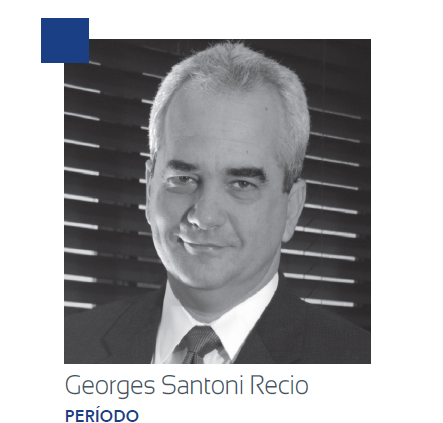 2010-2012
Pasadas Directoras Ejecutivas
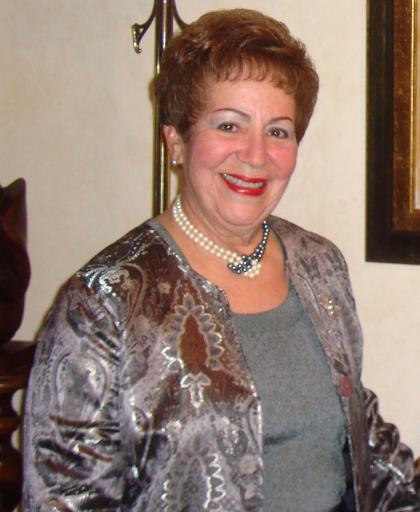 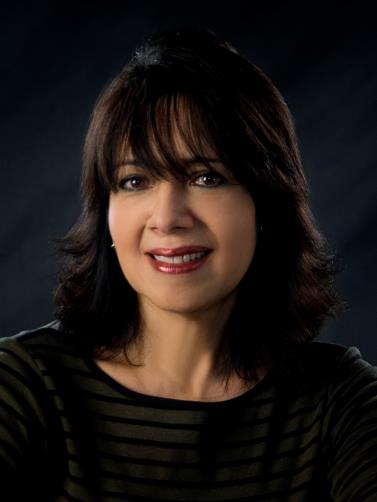 Aida Consuelo Hernández
Jacqueline Malagón
EDUCA 2.0:
De la filantropía a la inversión social
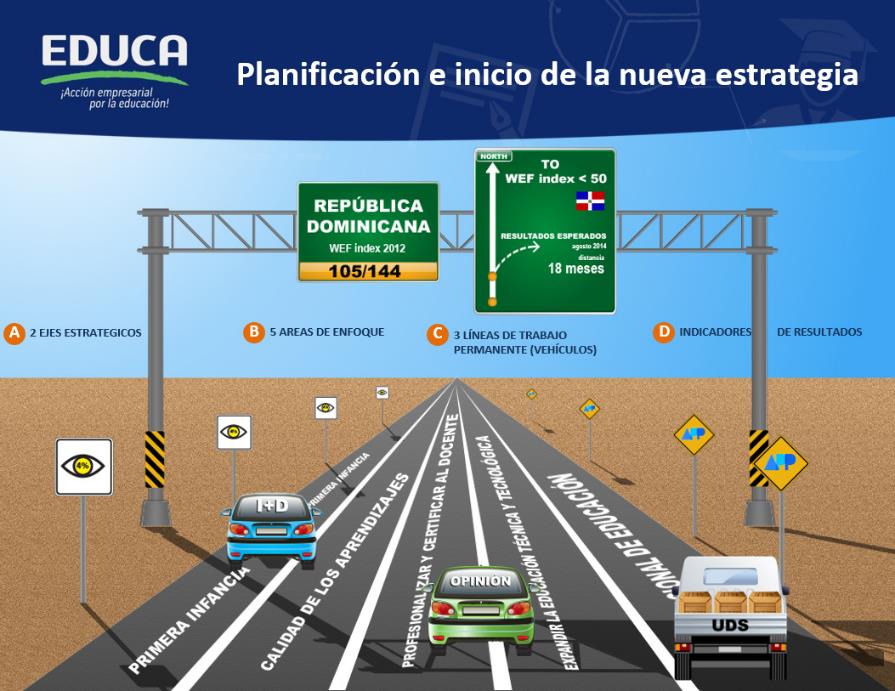 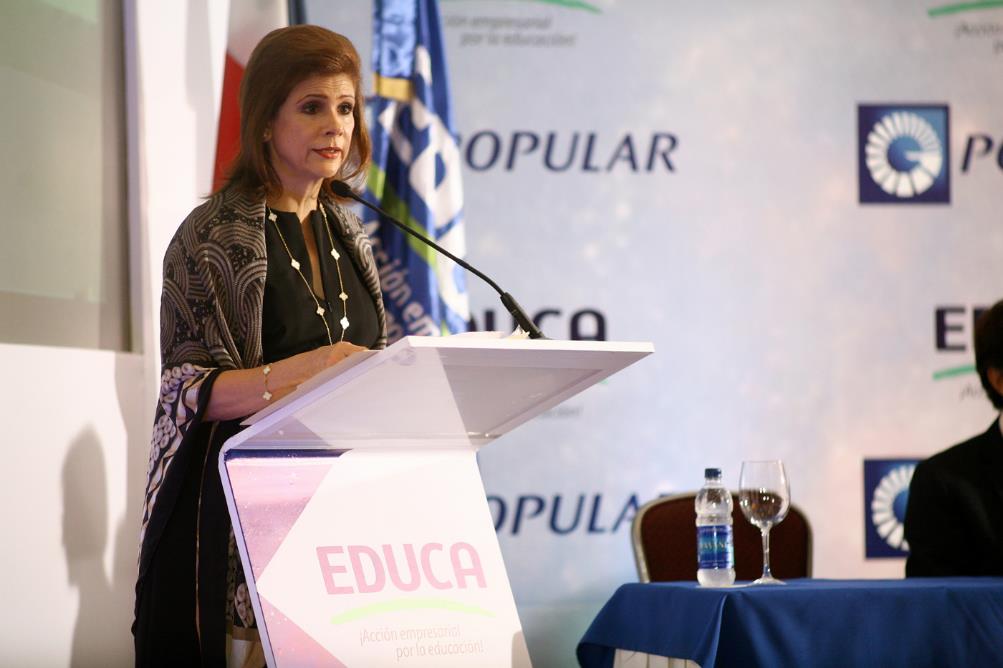 Elena Viyella, 
Presidente de EDUCA
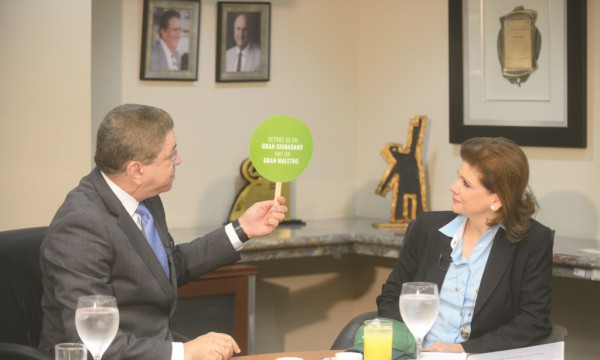 Elena Viyella, 
Presidente de EDUCA
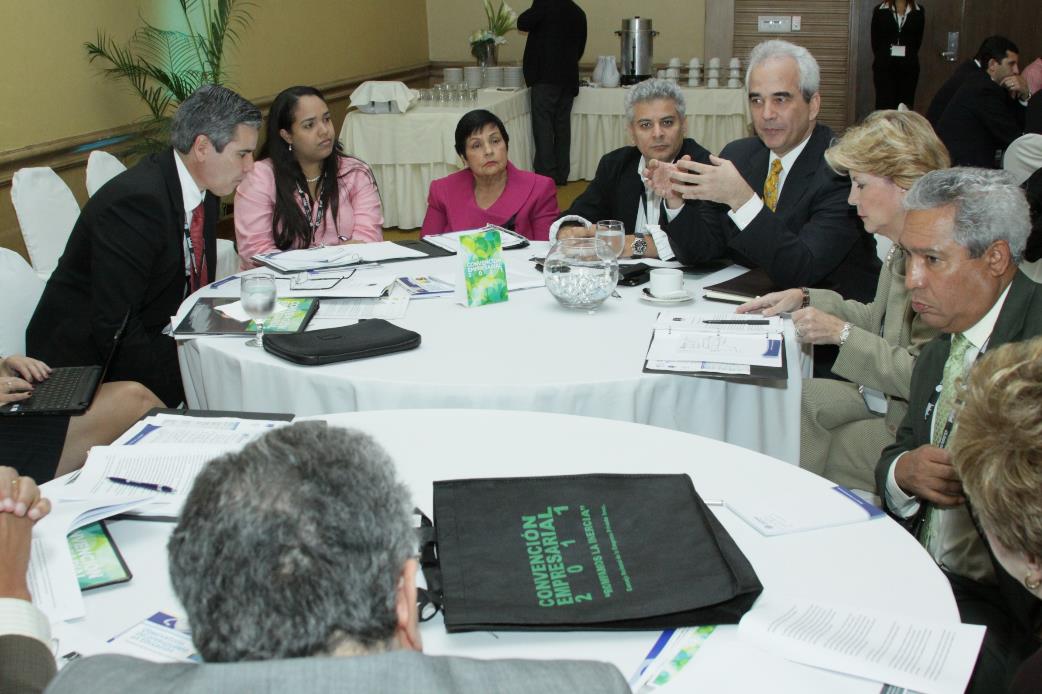 Convención Empresarial, Mesa Educación
2011
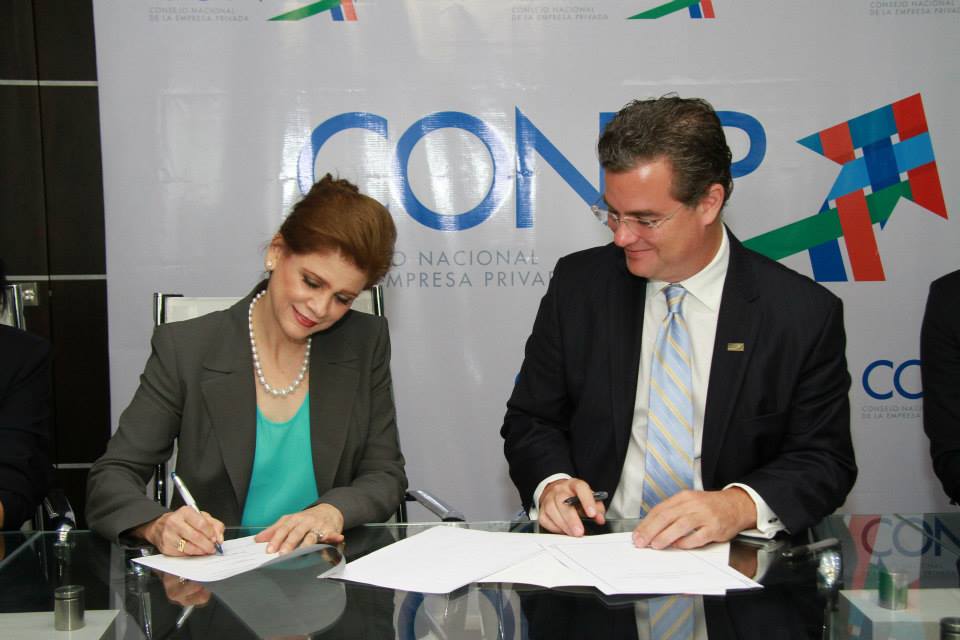 Firma de Acuerdo
EDUCA-CONEP 2012
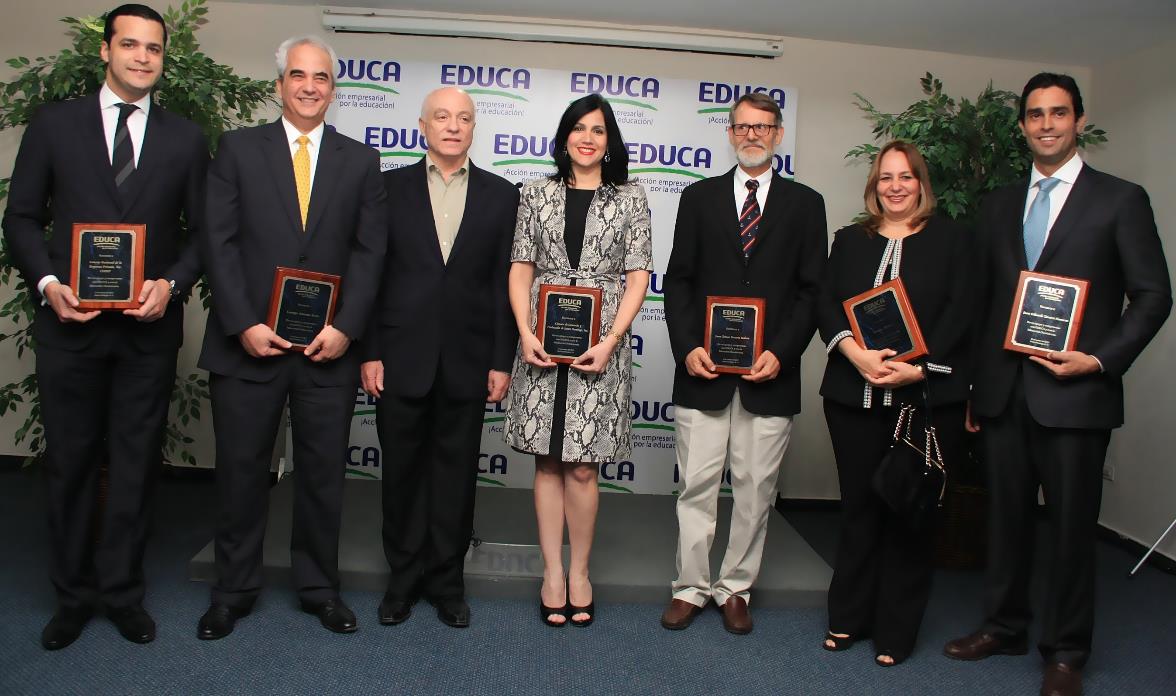 Presentación EDUCA 2.0 
2012
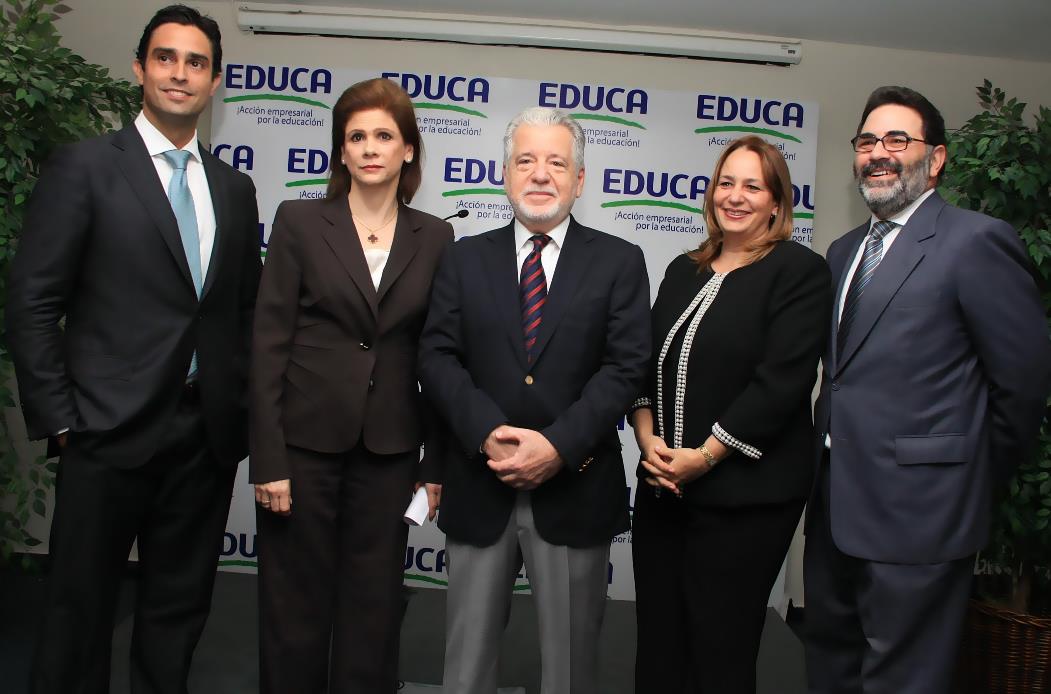 Comité Ejecutivo. EDUCA 2012
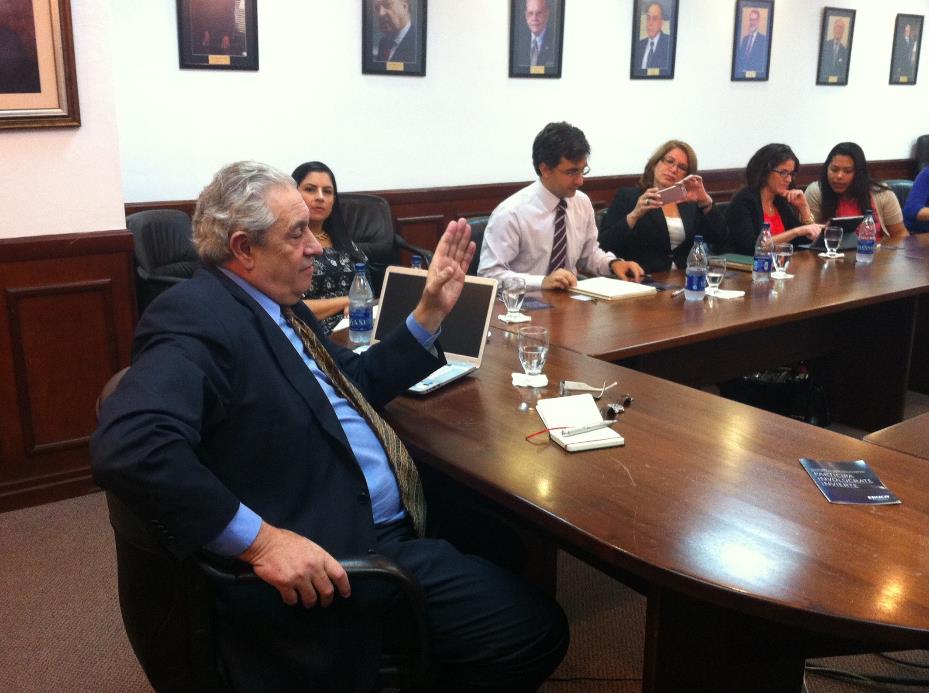 Tertulia Educación Superior 
2013
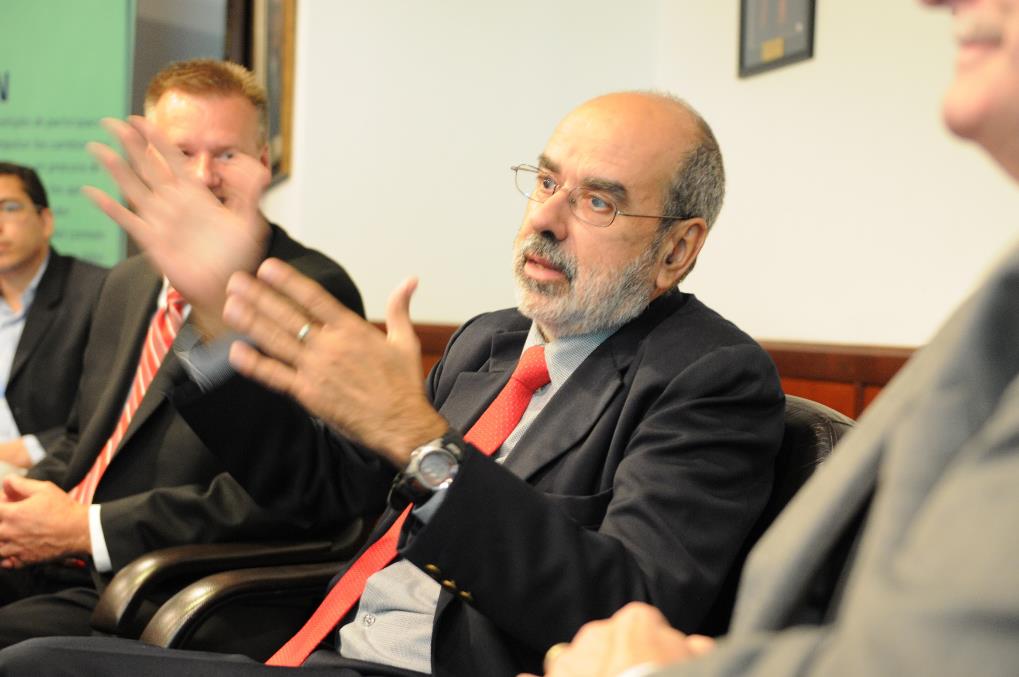 Tertulia Educación Técnica
2013
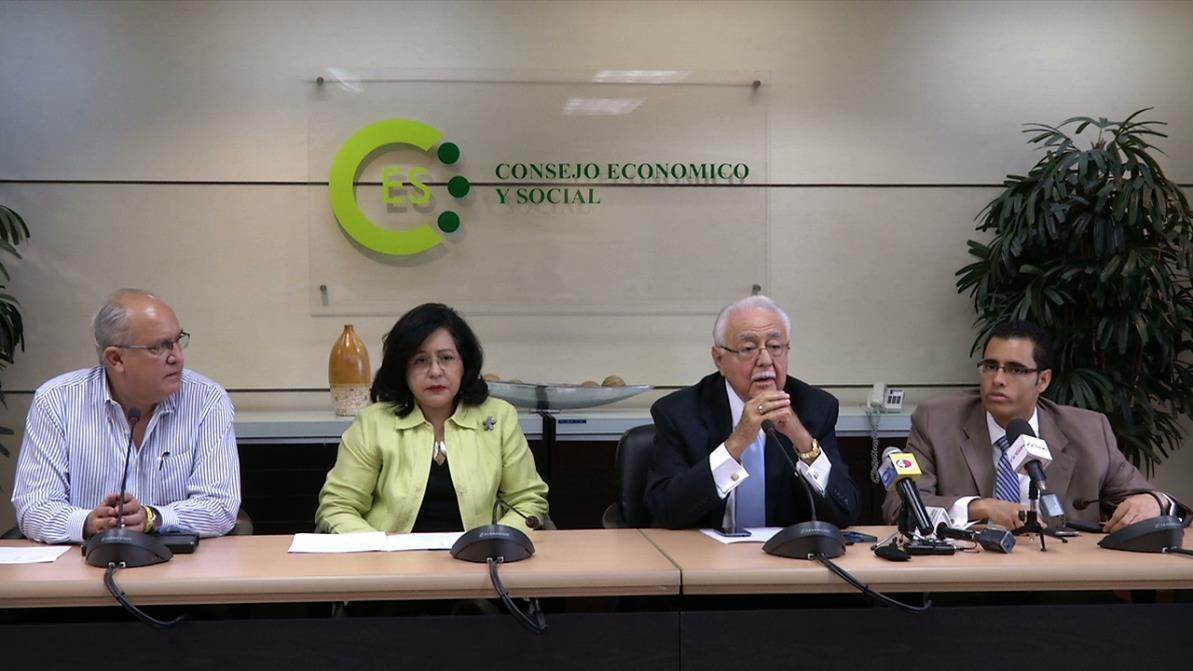 Mesas de trabajo Pacto Educativo
2014
EDUCA Presente en CES - Pacto Educativo
2013
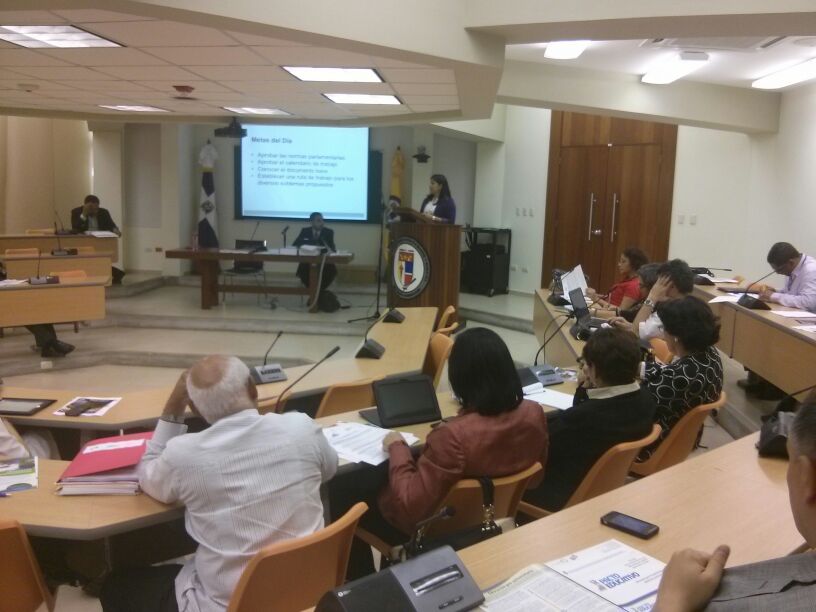 Mesas de trabajo Pacto Educativo
2014
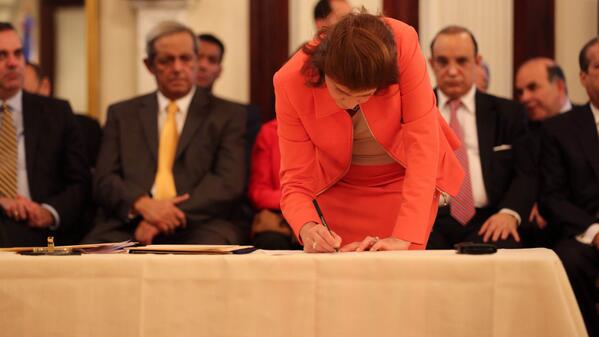 EDUCA, suscribe Pacto Educativo 
2014
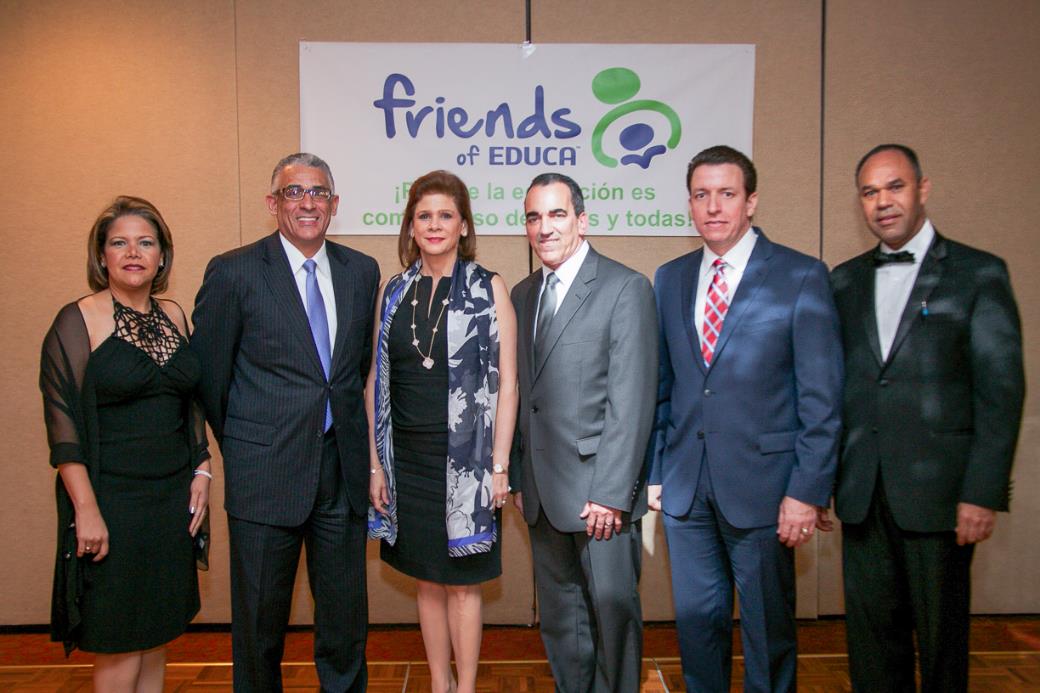 EDUCA lanza Friends of EDUCA
Miami, FL. 2014
EDUCA en los medios…
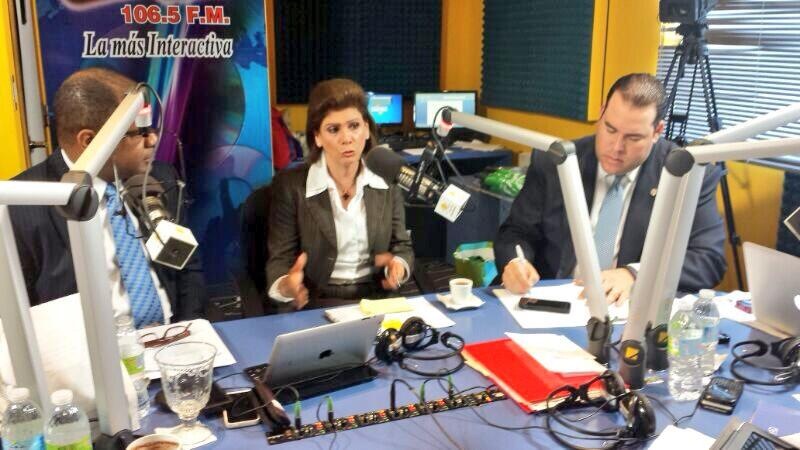 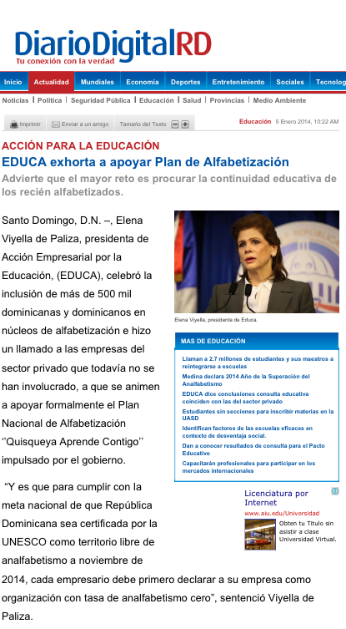 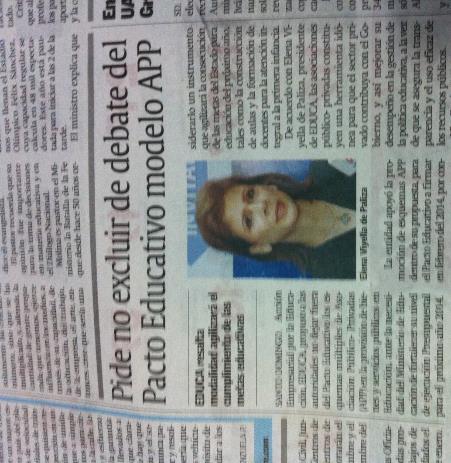 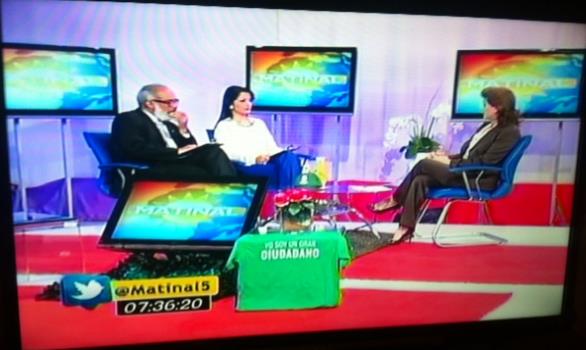 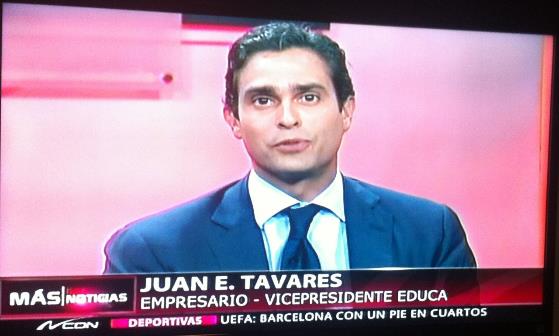 Campaña 
¡Mejores Maestros, Mejores Ciudadanos, Mejor País!
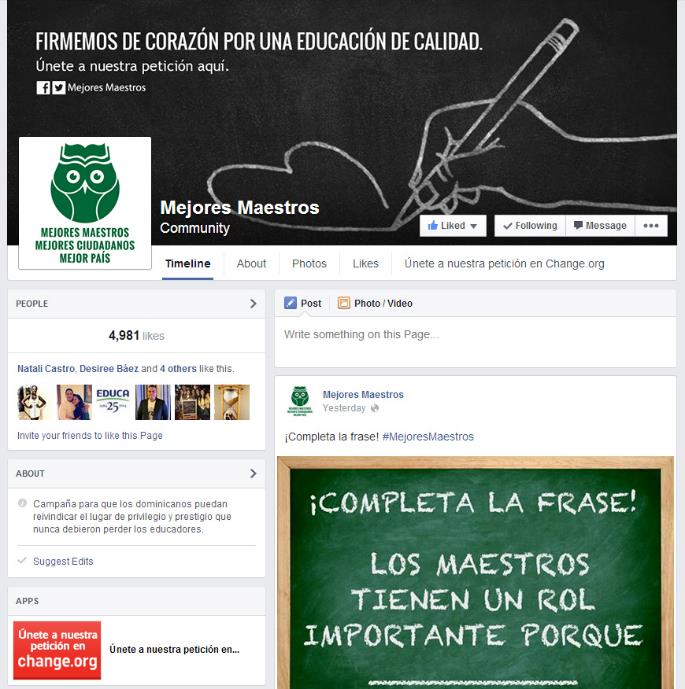 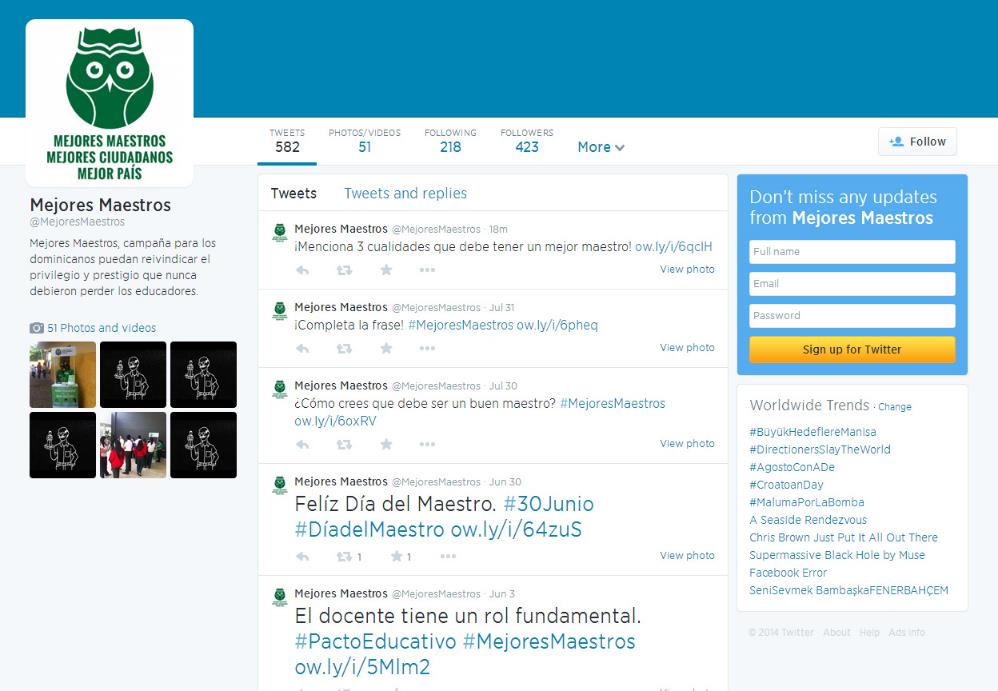 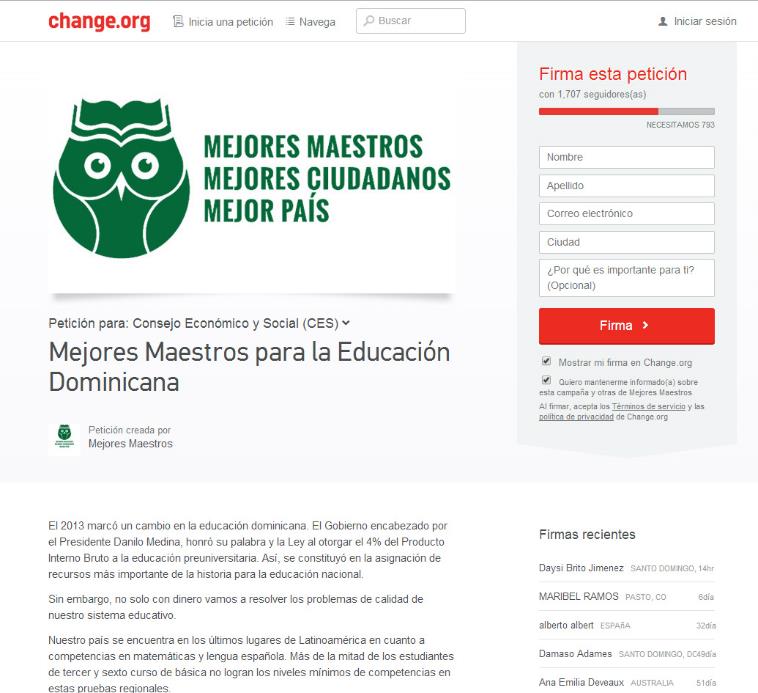 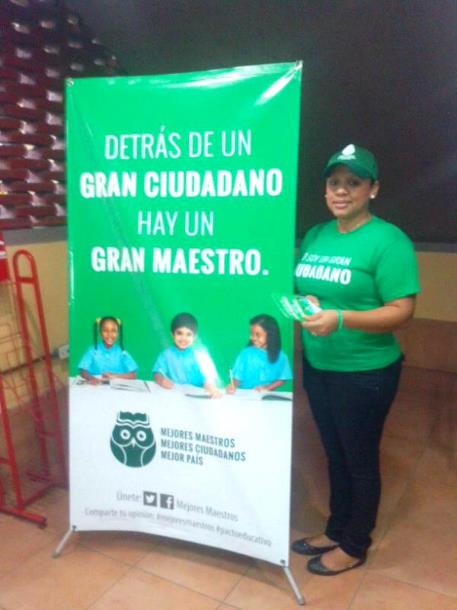 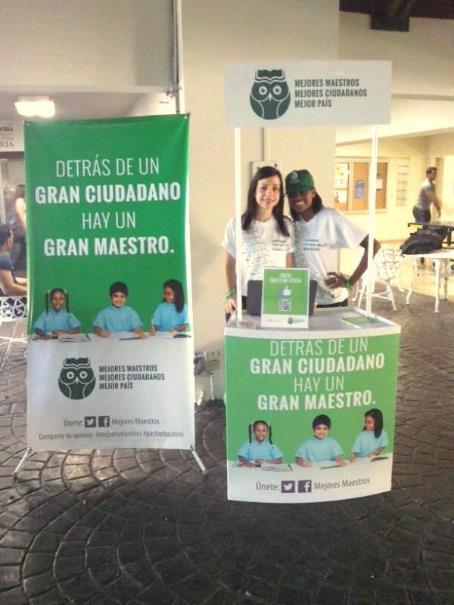 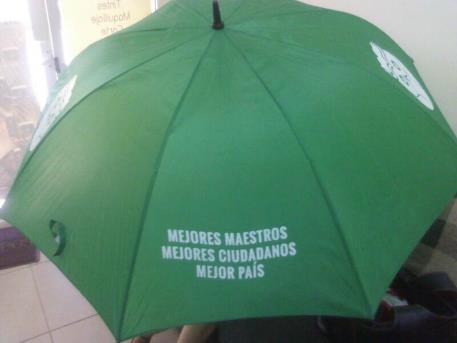 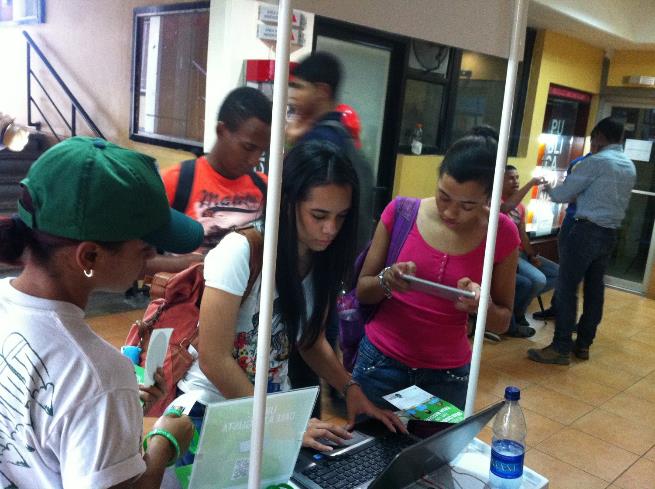 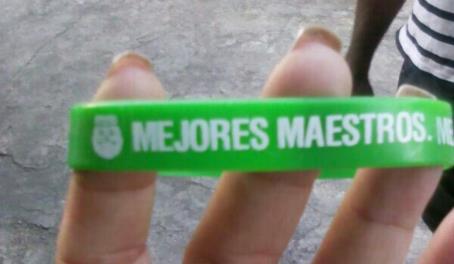 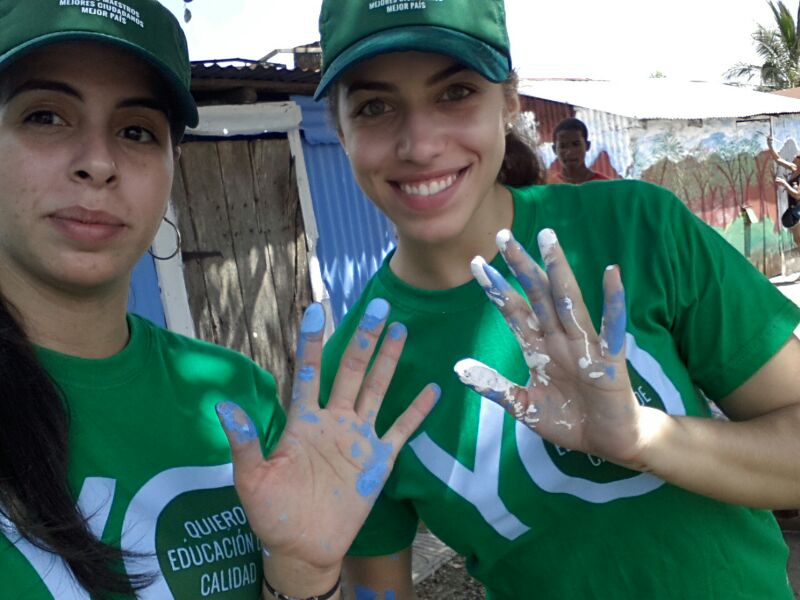 18 EDICIONES APRENDO:
de seminario a congreso internacional
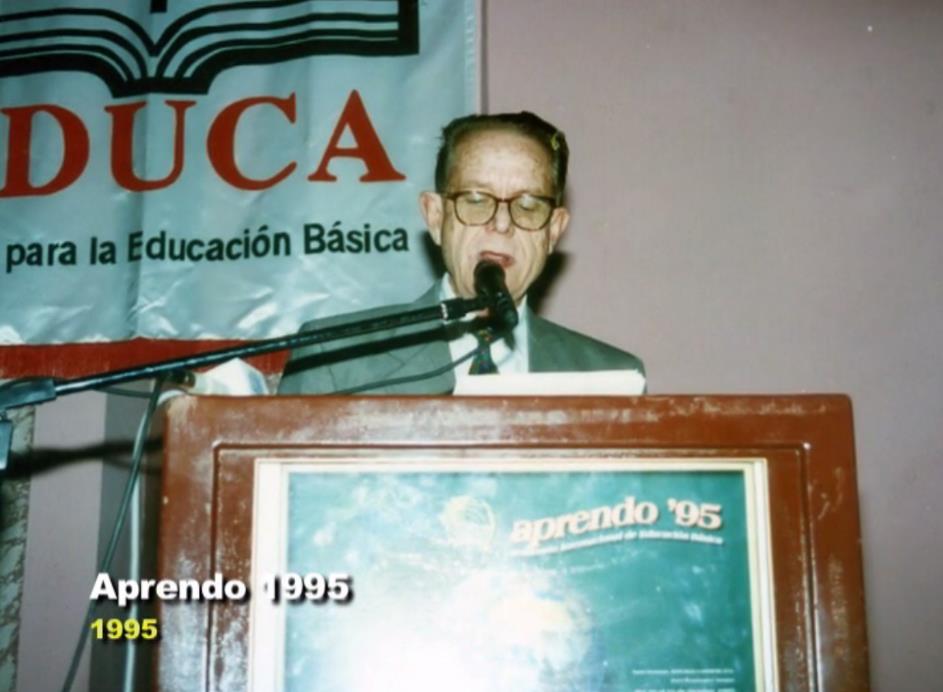 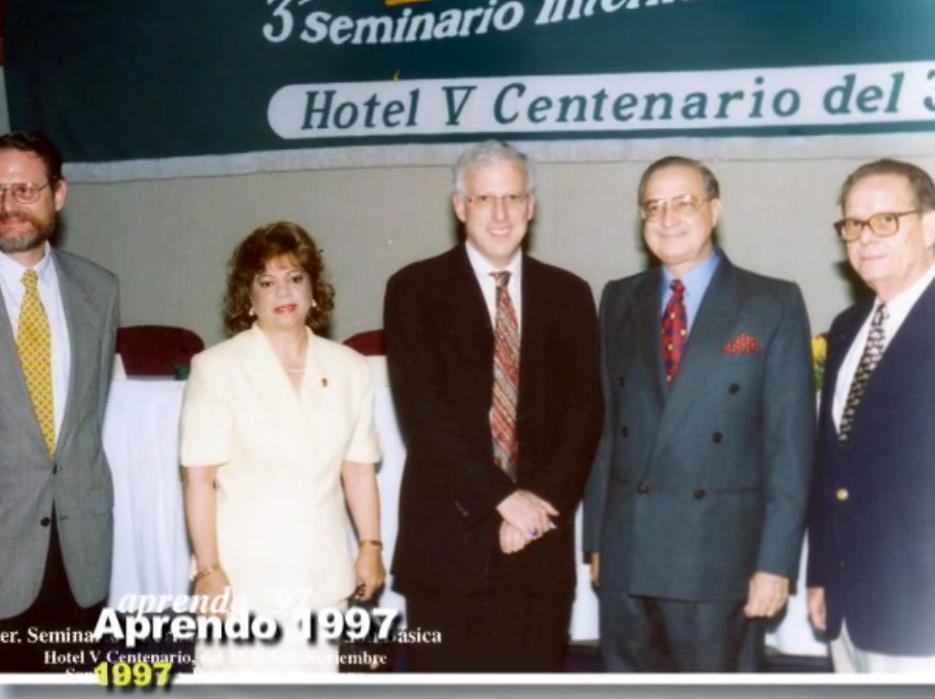 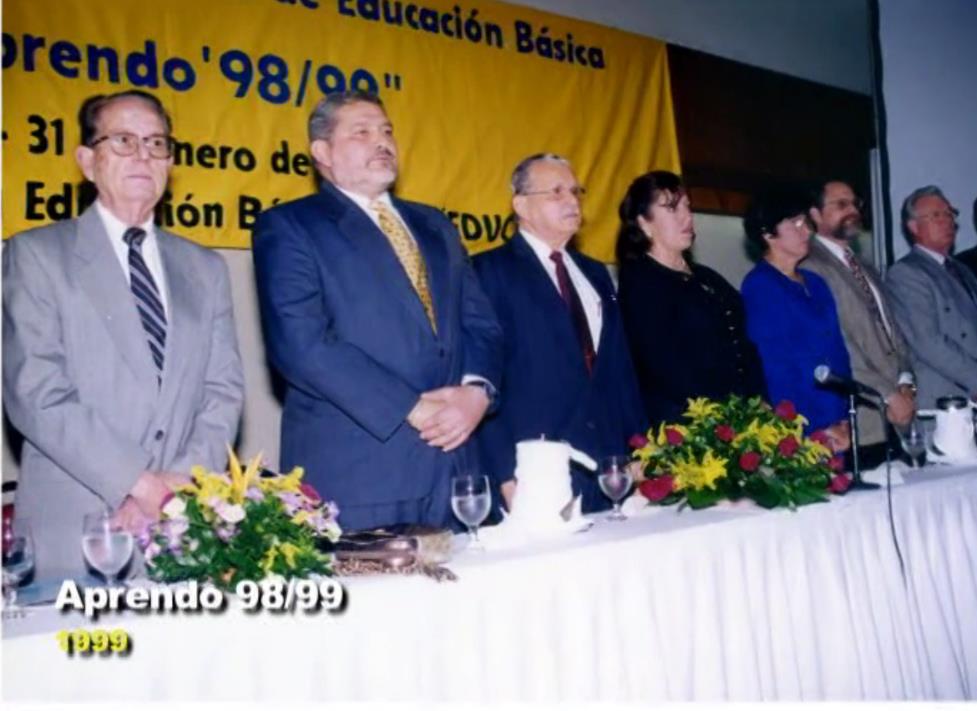 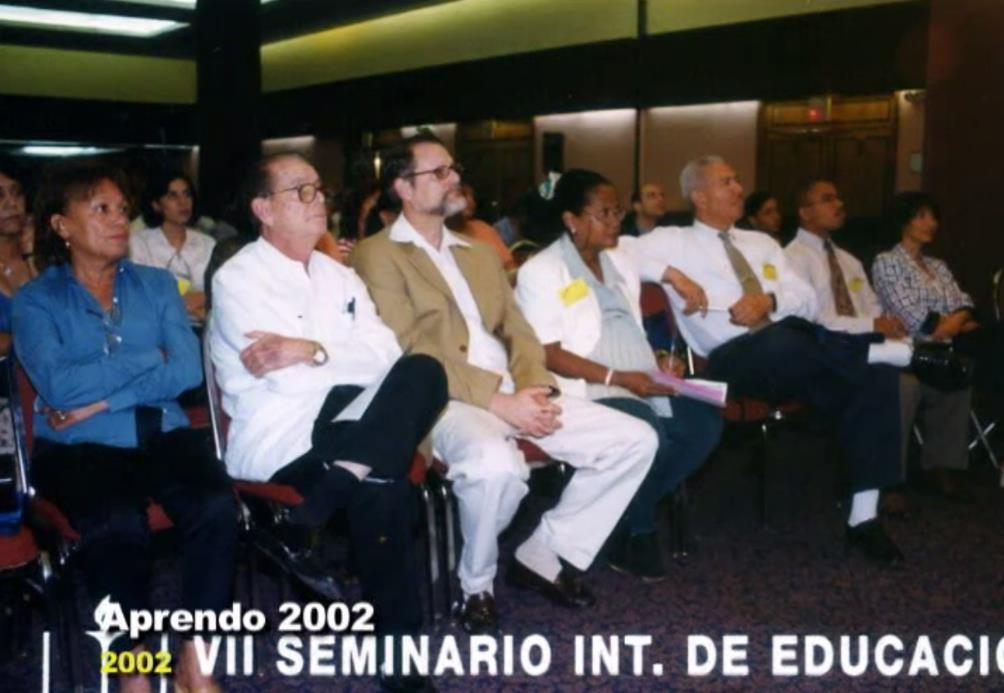 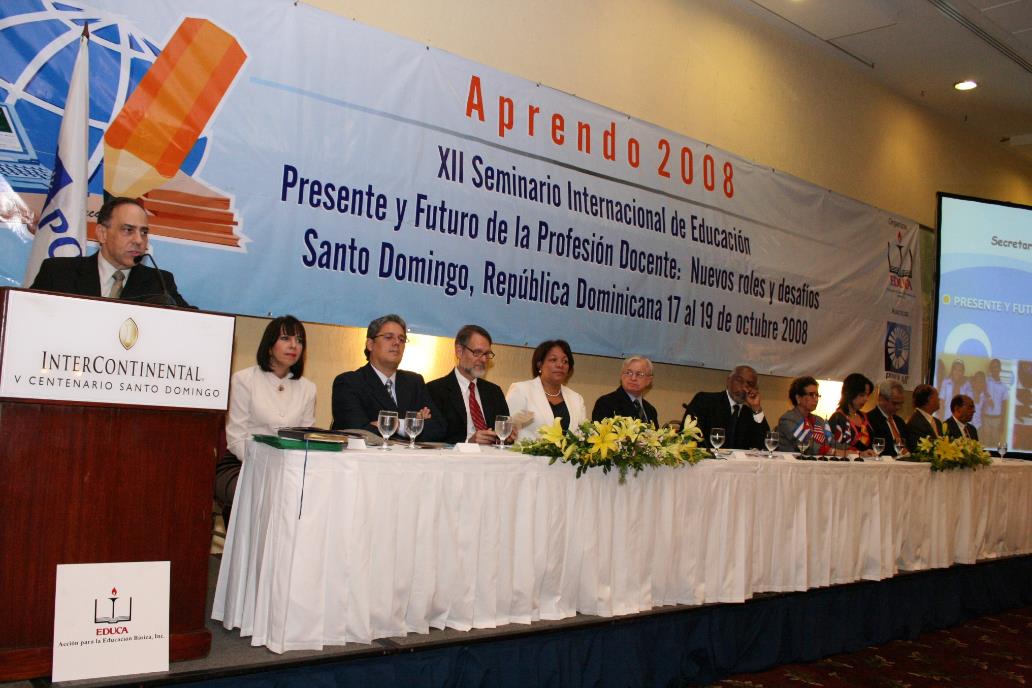 Aprendo 2008
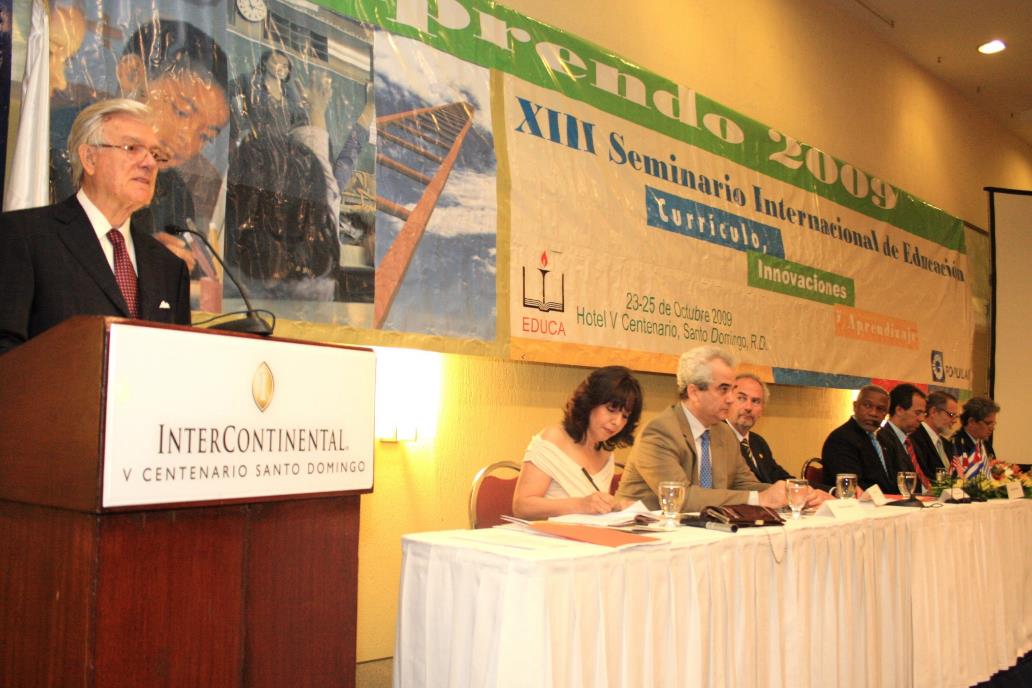 Aprendo 2009
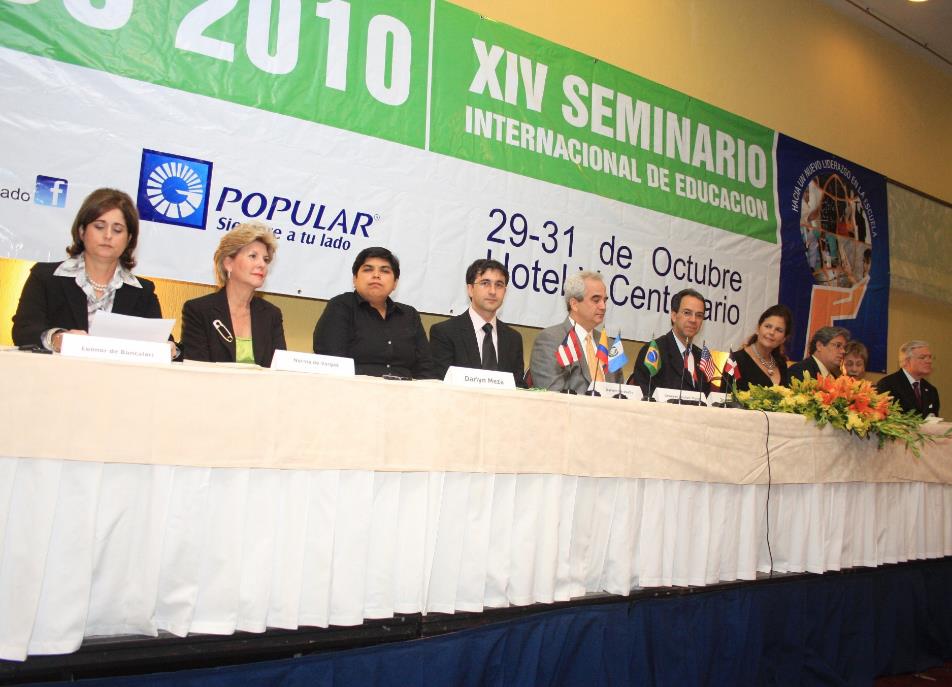 Aprendo 2010
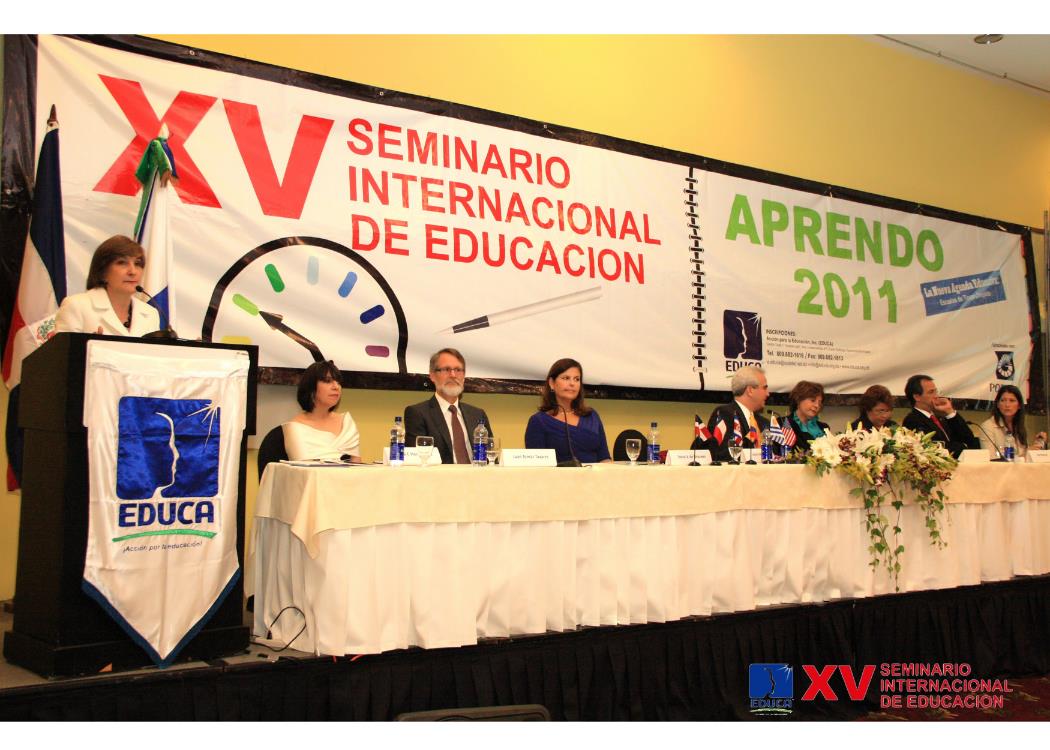 Aprendo 2011
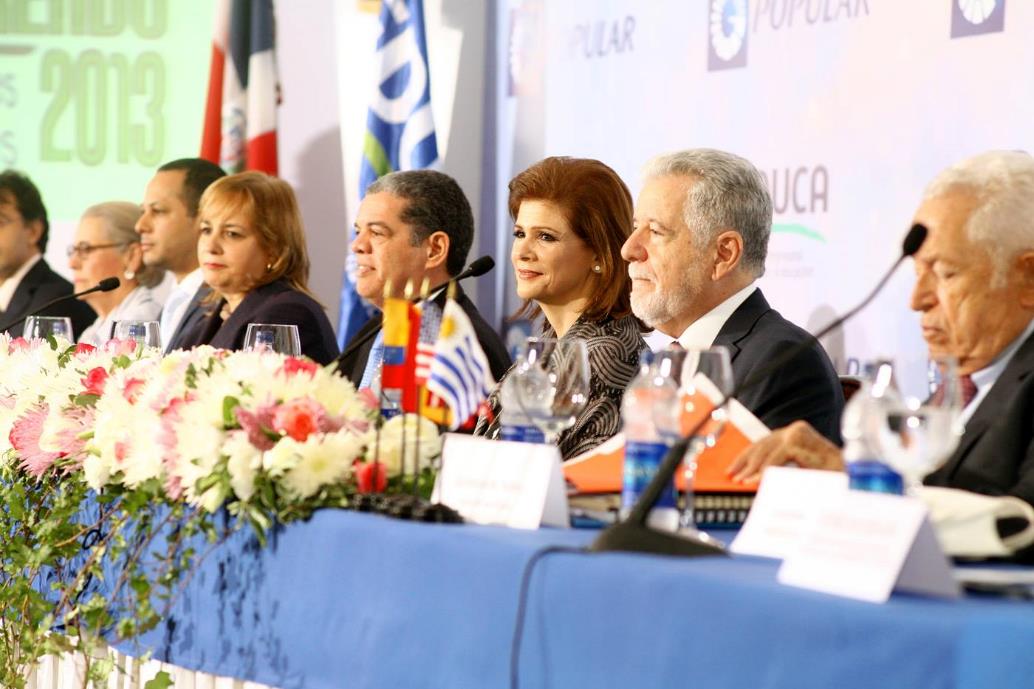 Aprendo 2013 – Primera Infancia: un universo de oportunidades
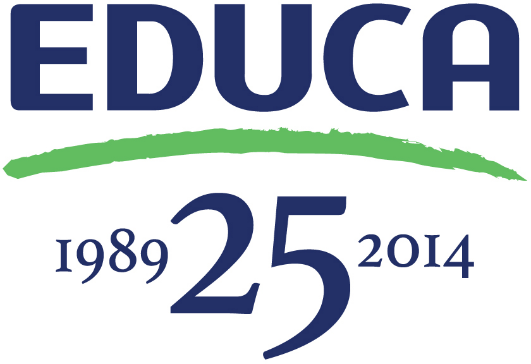 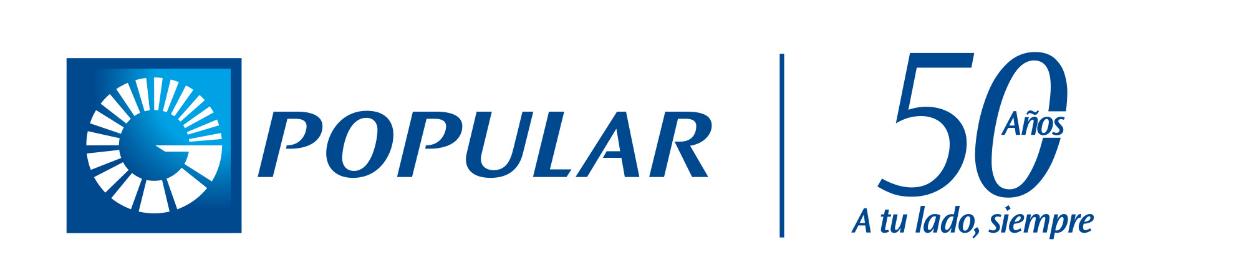 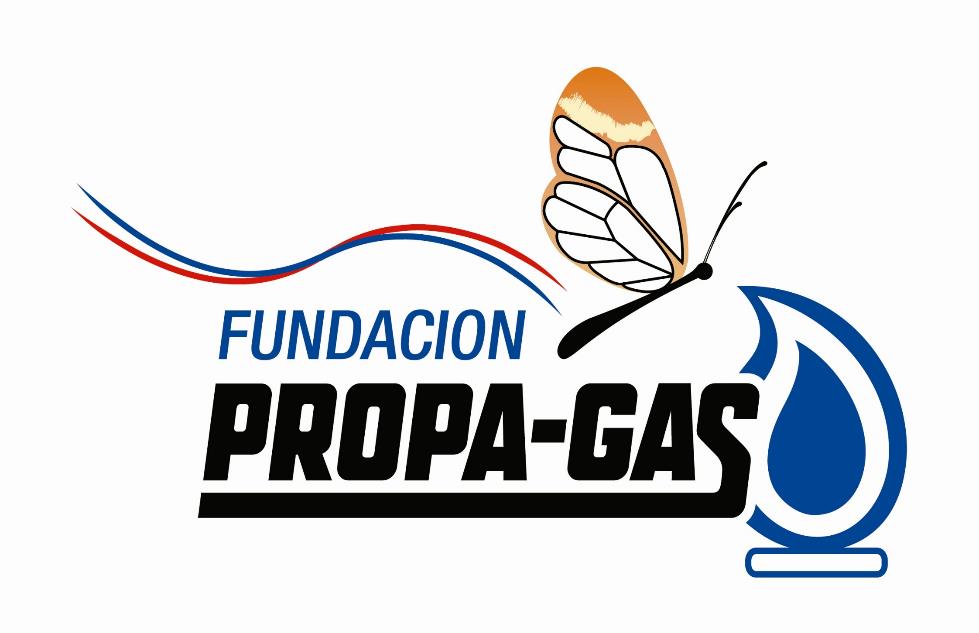 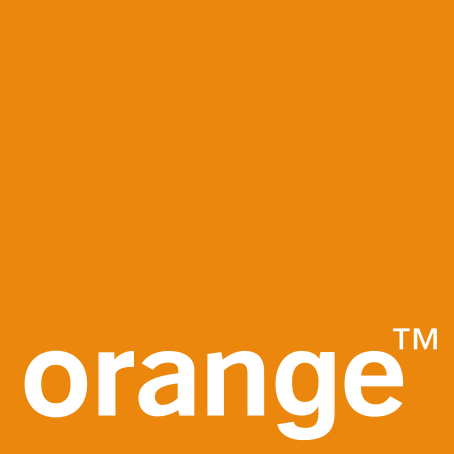 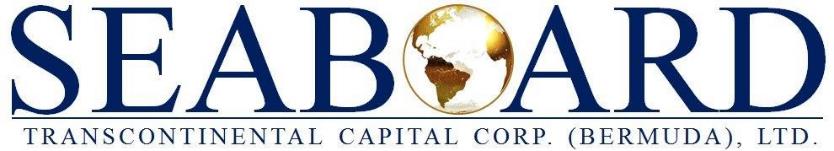 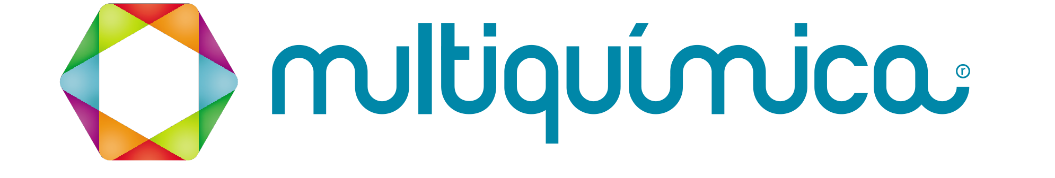 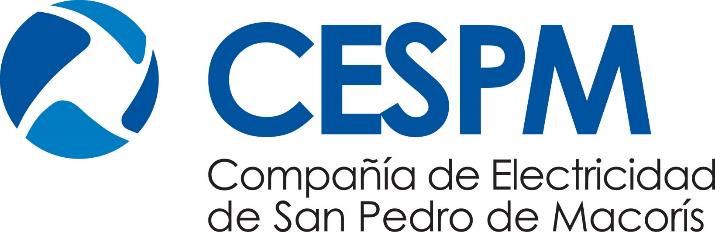 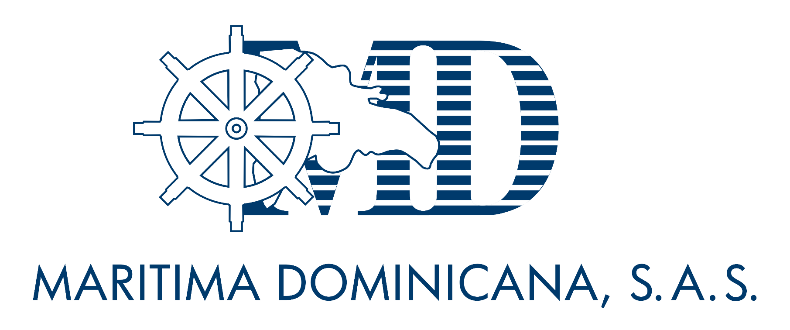 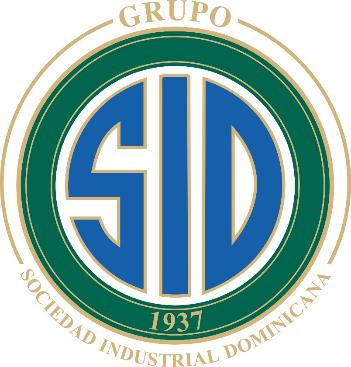 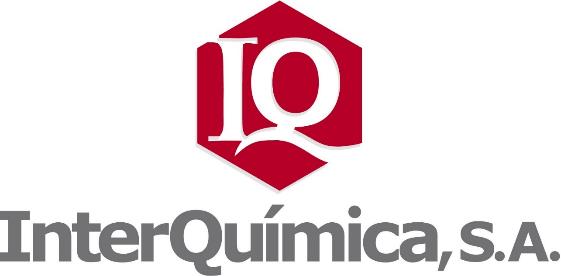 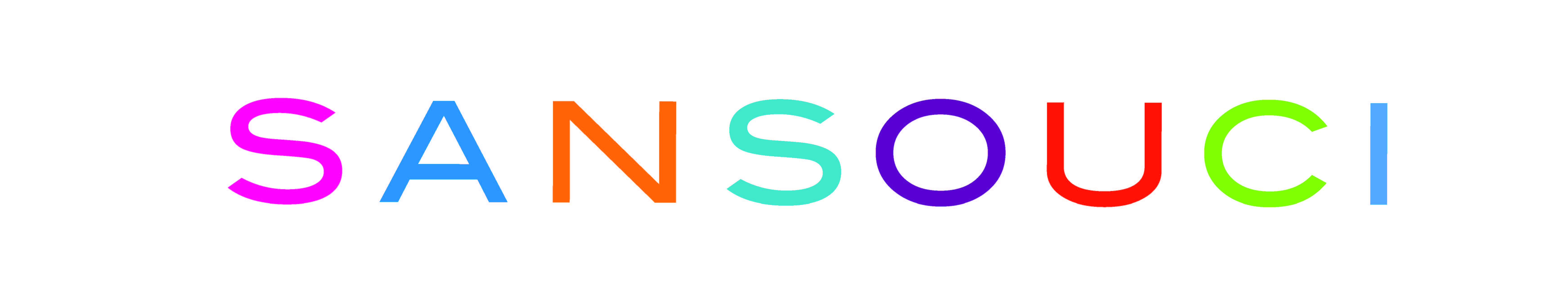 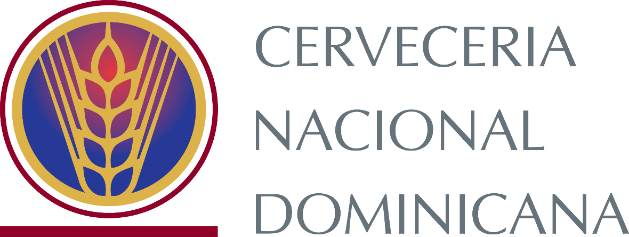 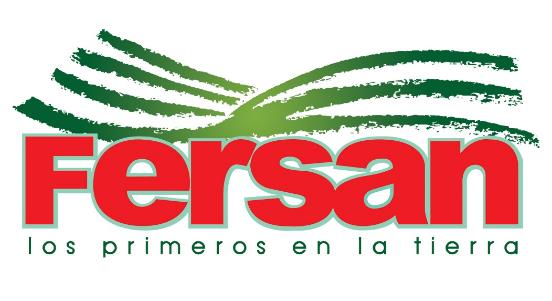 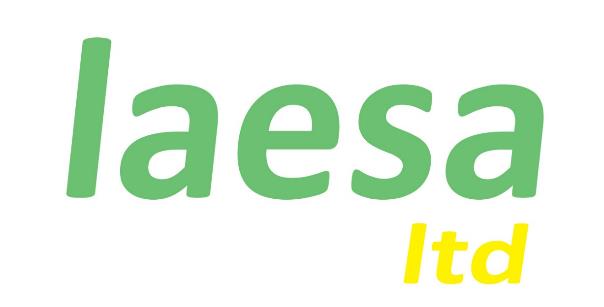 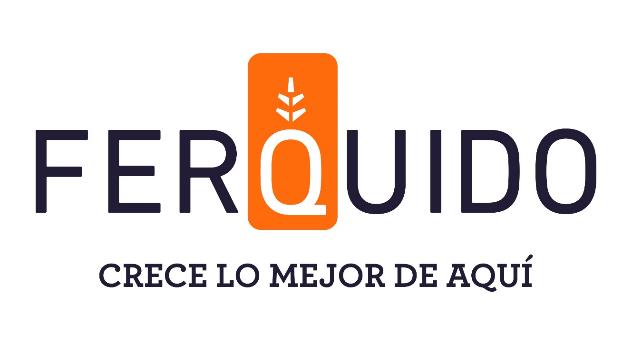 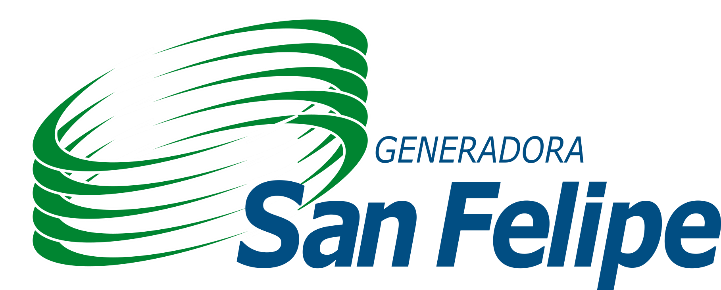 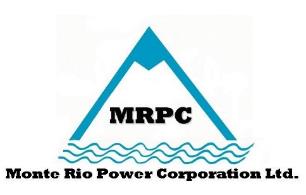 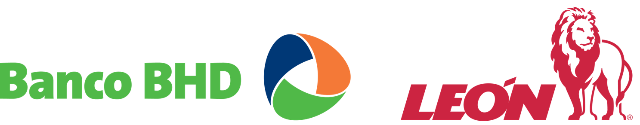 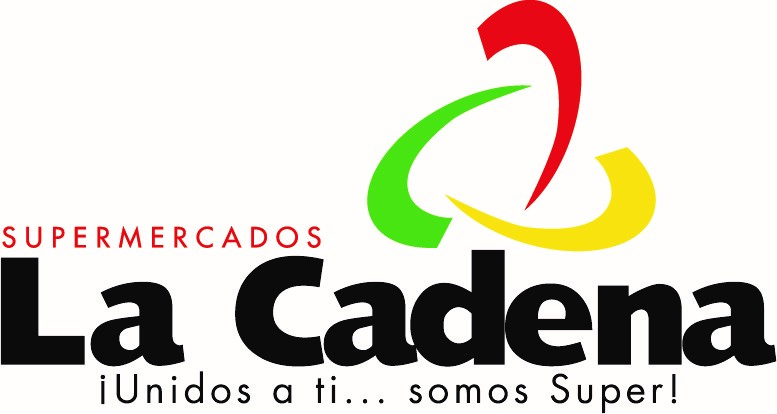 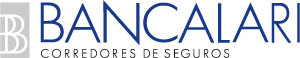 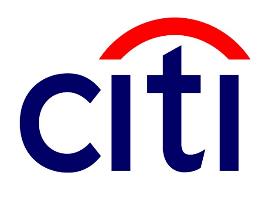 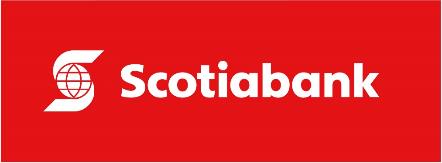 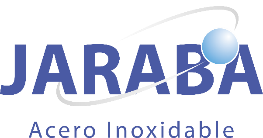 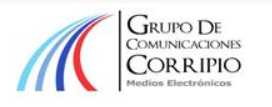 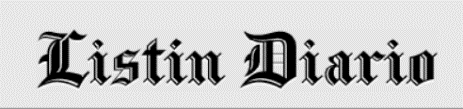 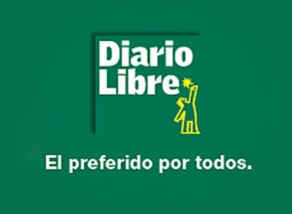 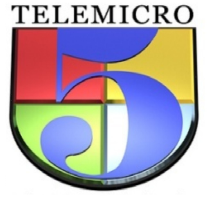 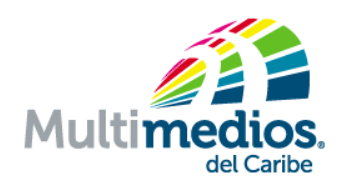 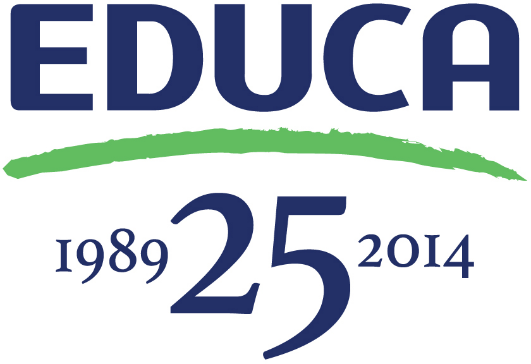 Empresas relacionadas con la Junta Directiva
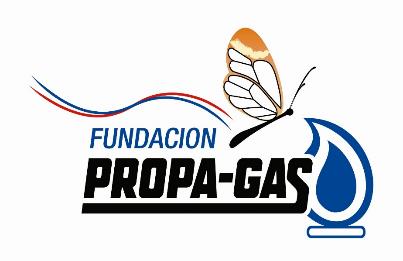 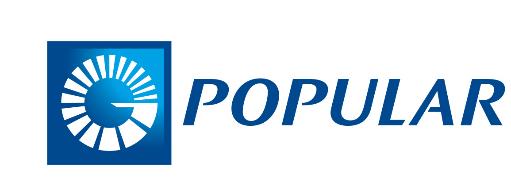 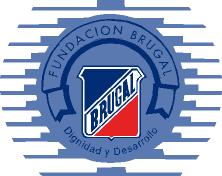 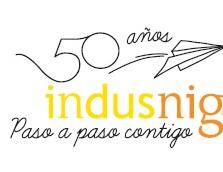 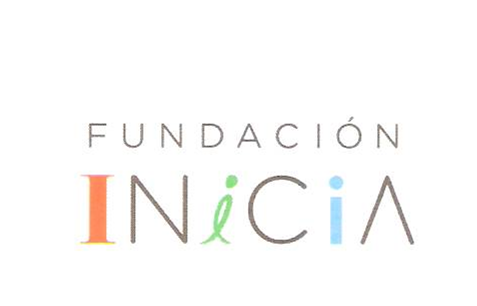 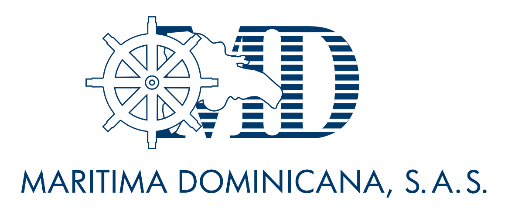 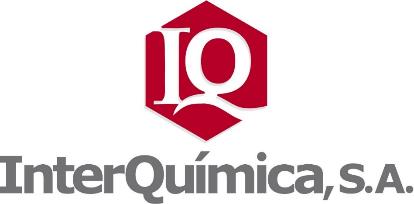 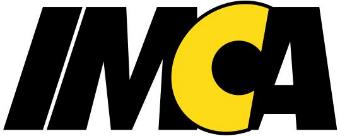 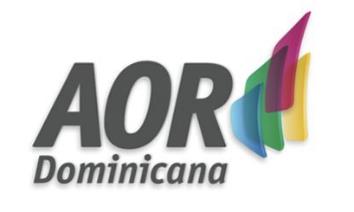 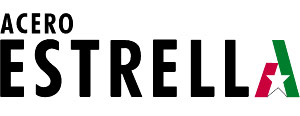 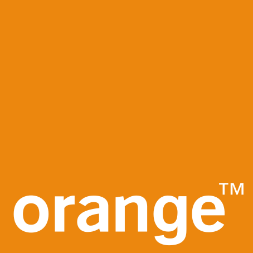 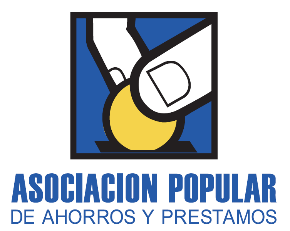 Miembros de la Actual Junta Directiva…
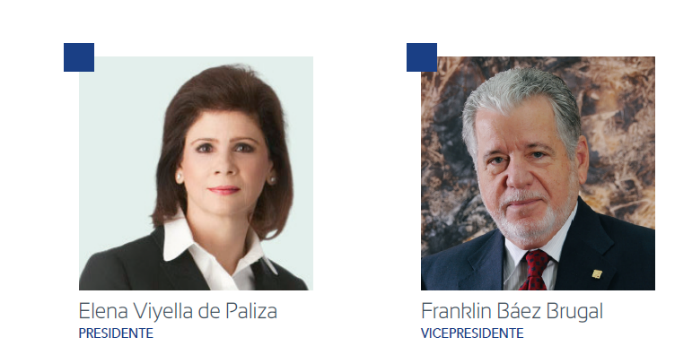 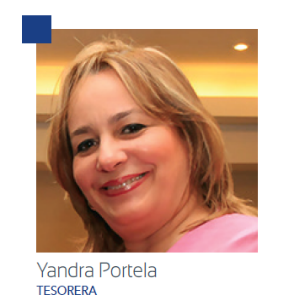 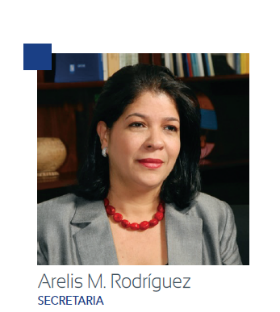 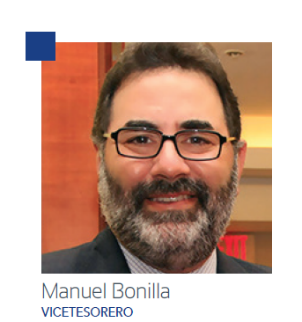 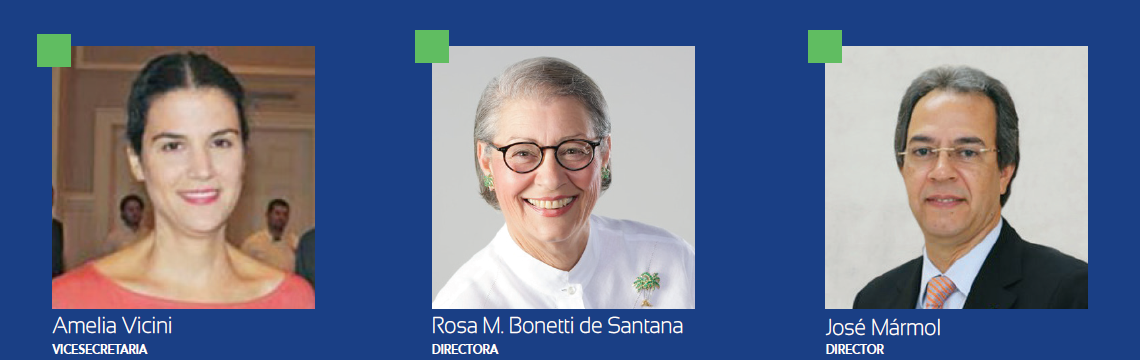 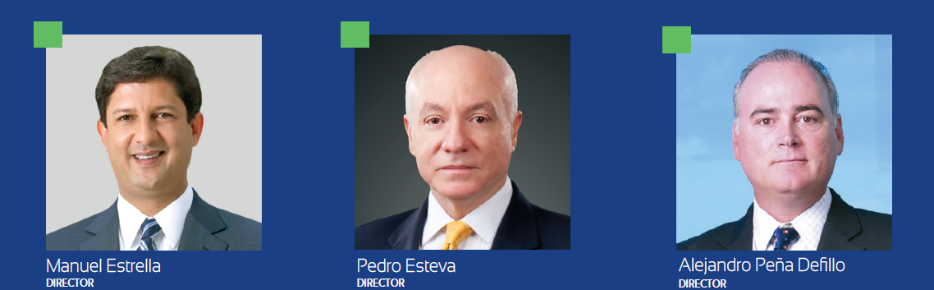 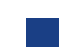 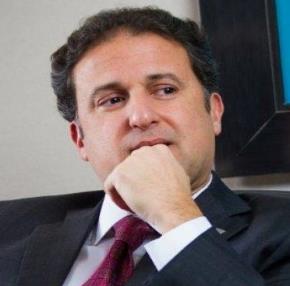 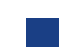 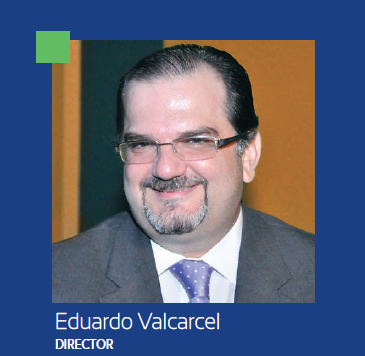 Gustavo Ariza
DIRECTOR
Equipo de Trabajo
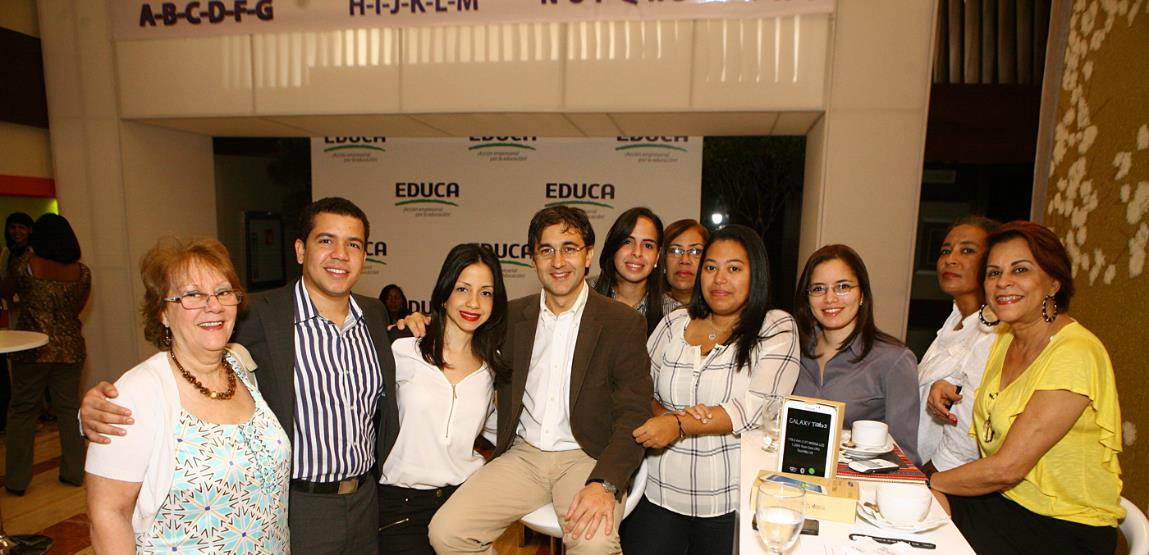 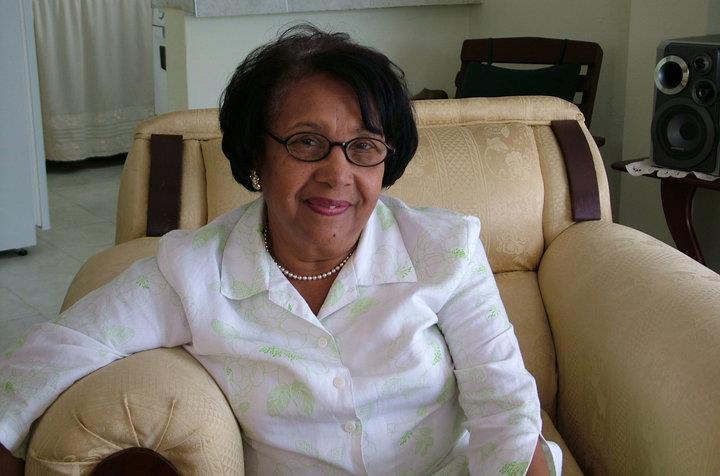 Dominicana Pérez, 25 años en EDUCA
Miembros Elite
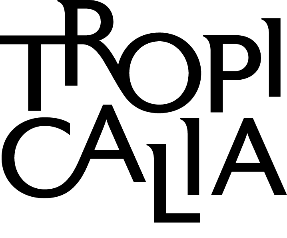 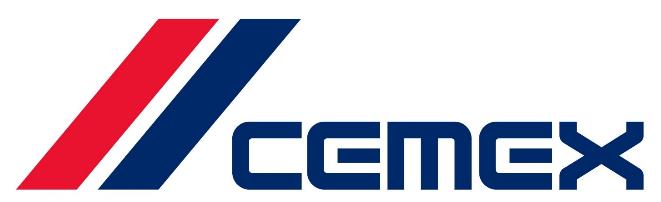 Imágenes de la educación dominicana…
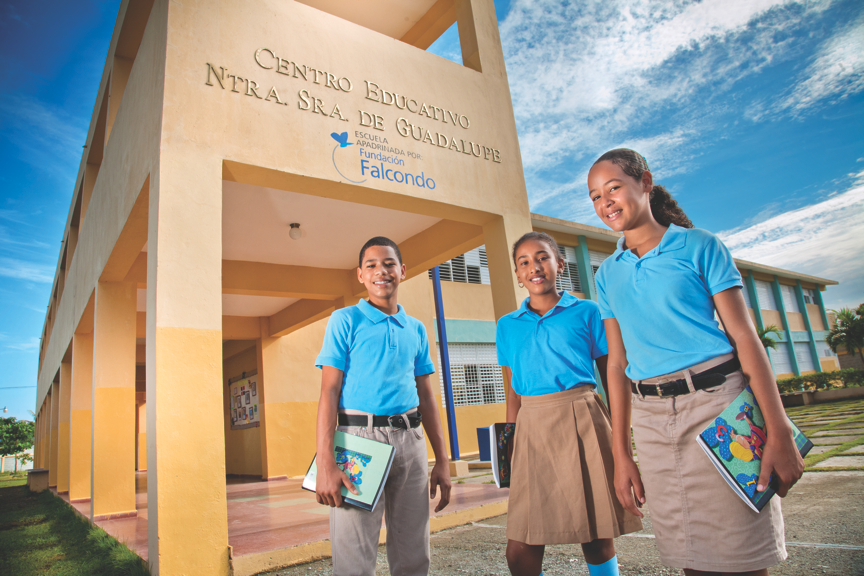 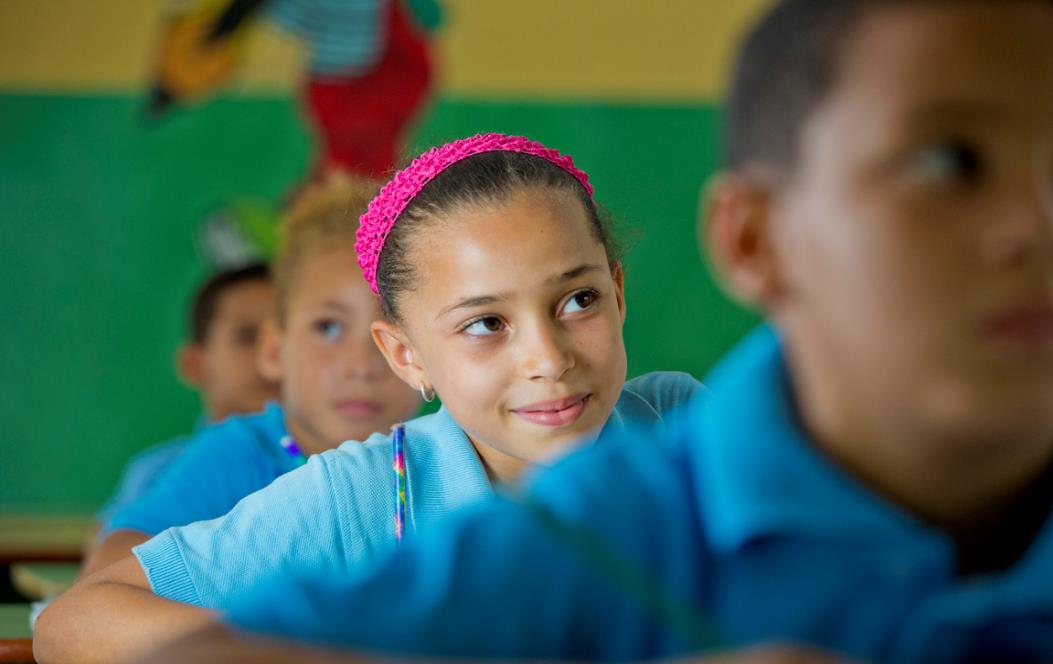 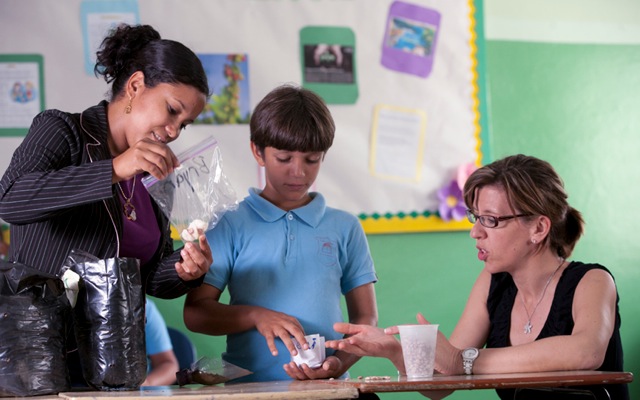 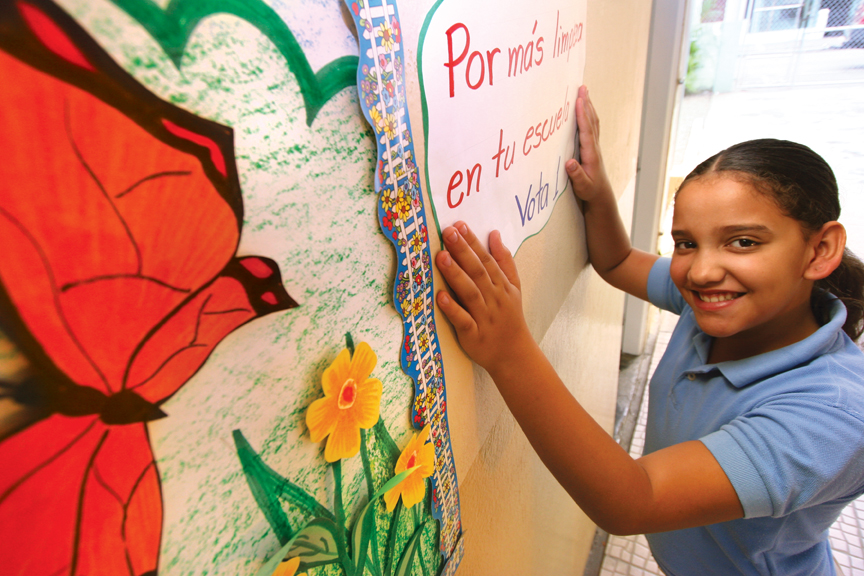 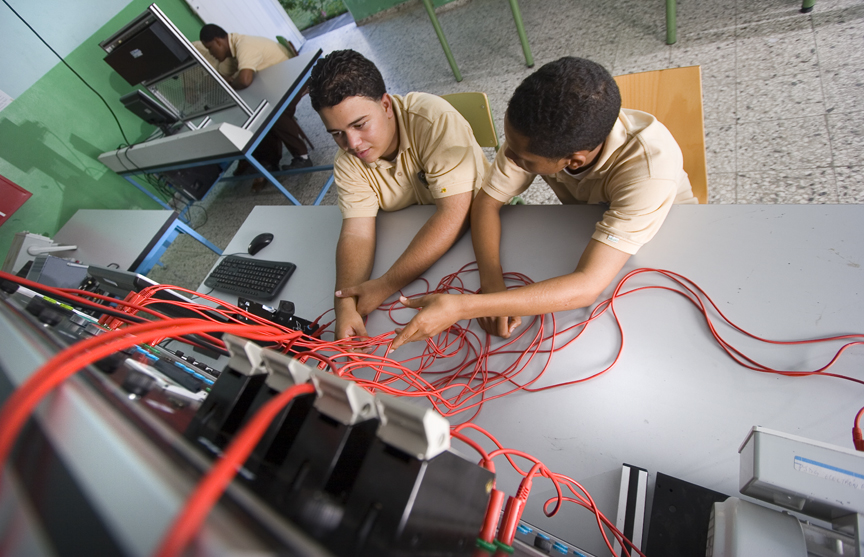 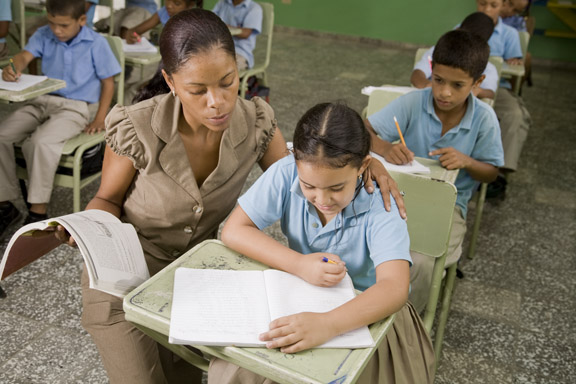 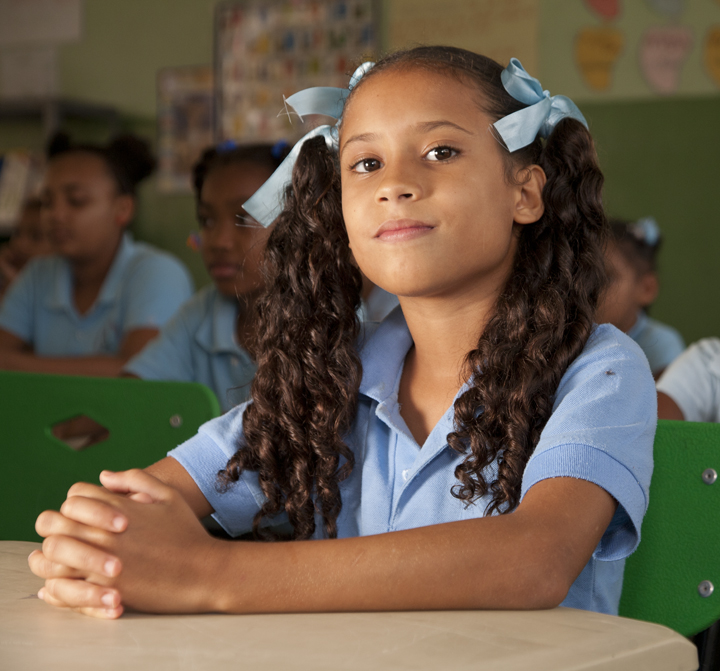 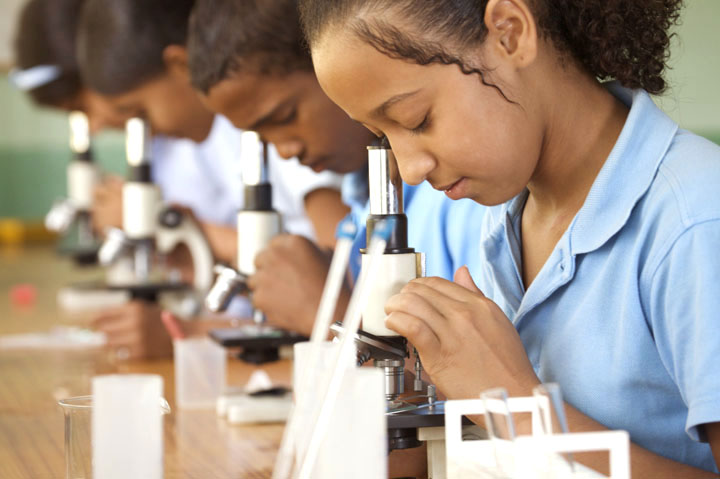 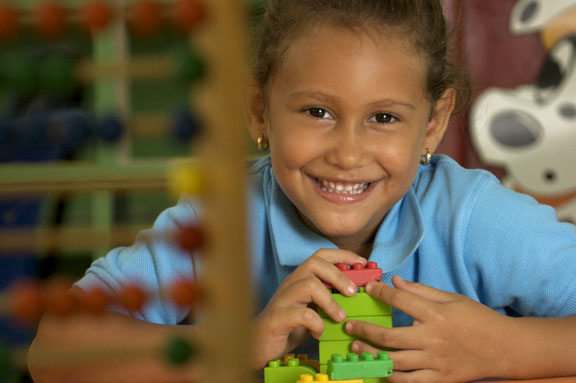 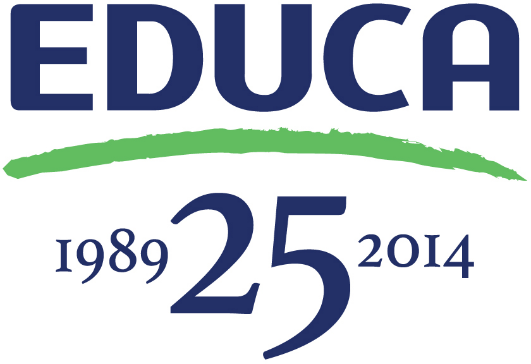 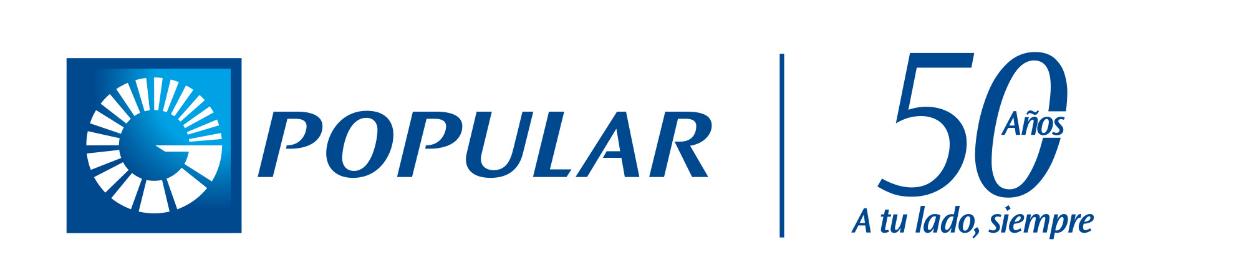 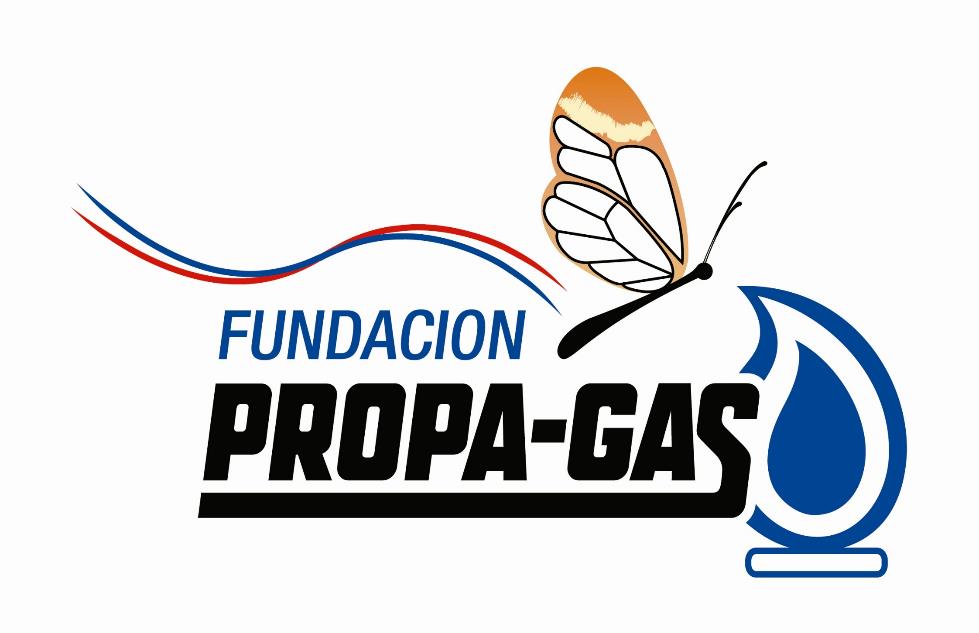 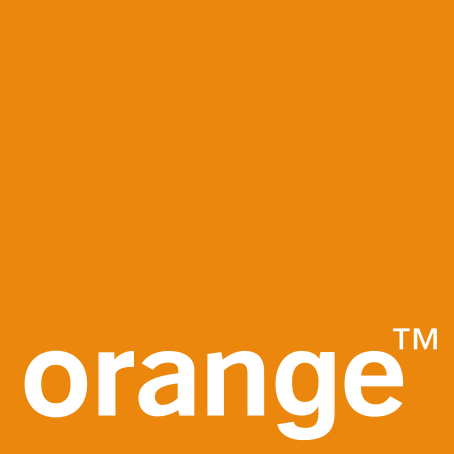 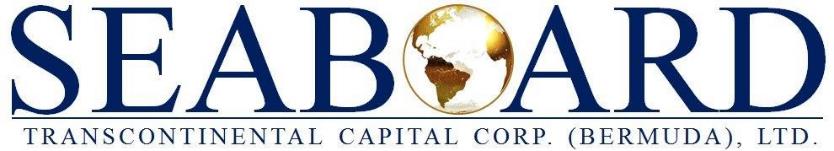 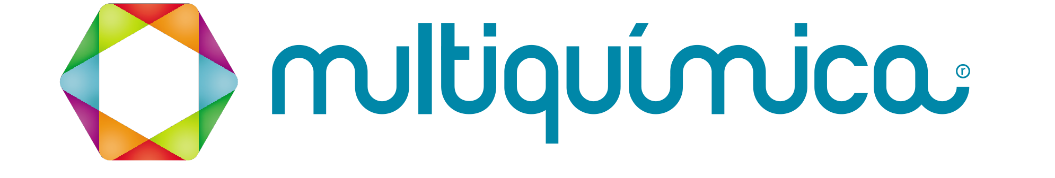 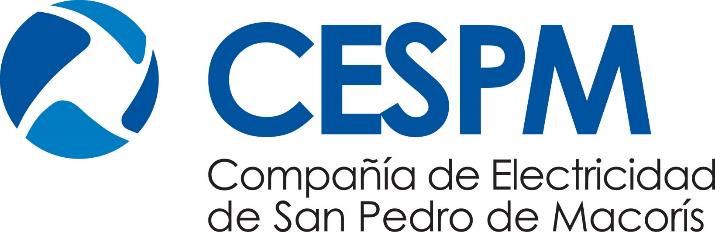 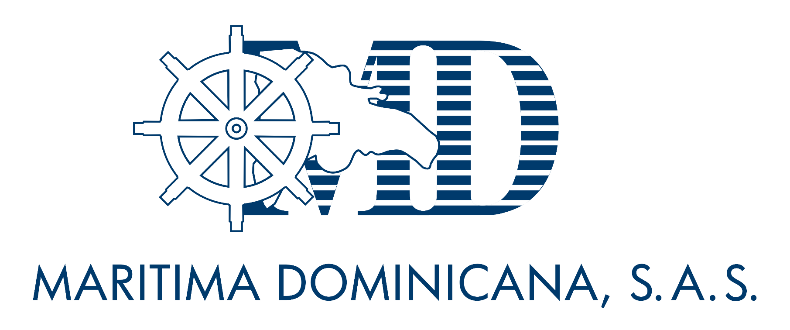 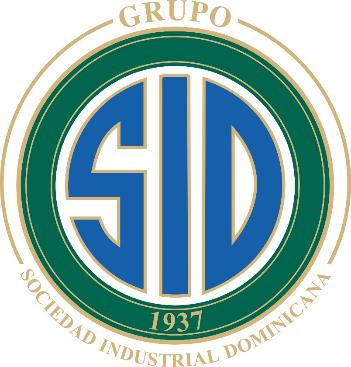 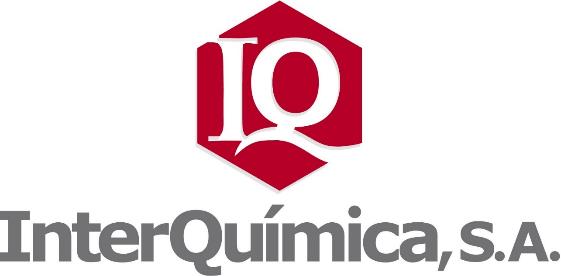 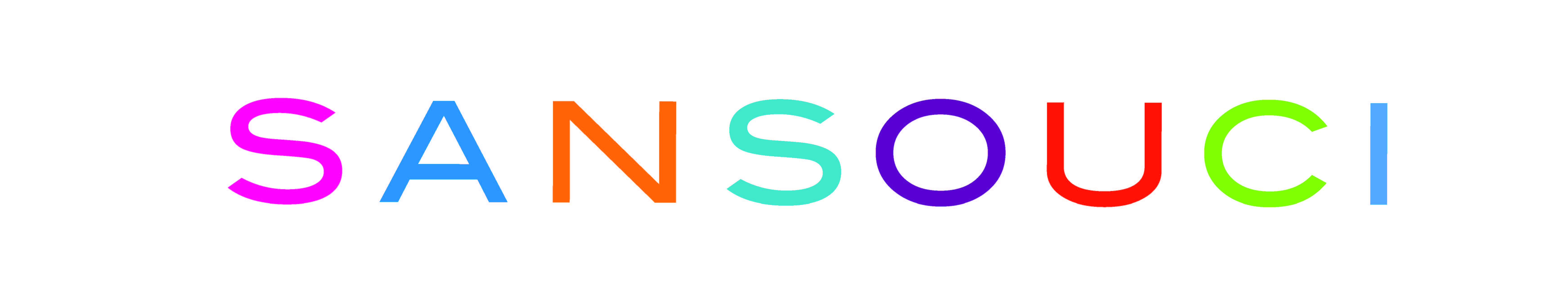 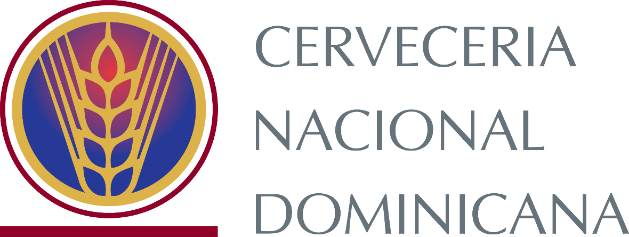 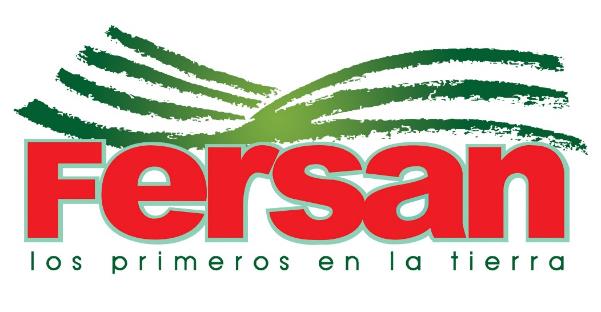 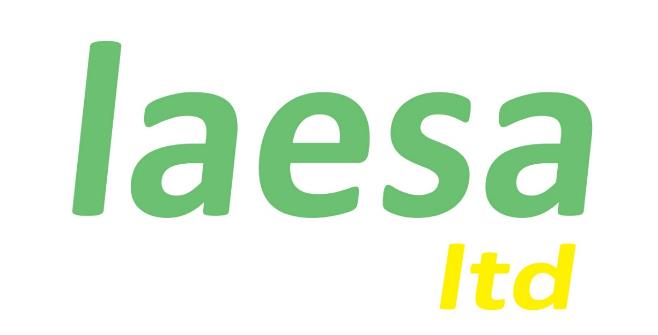 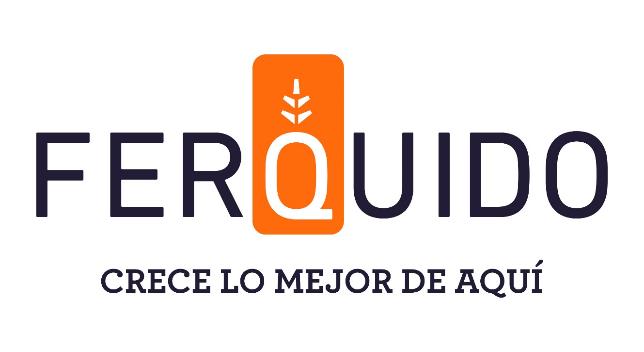 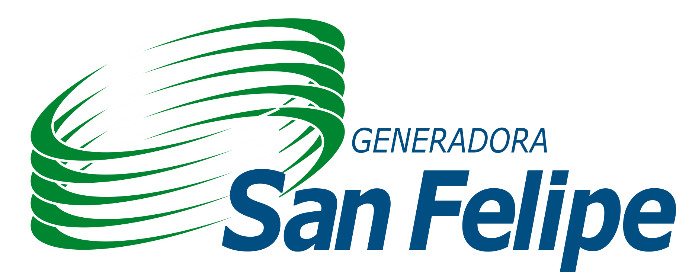 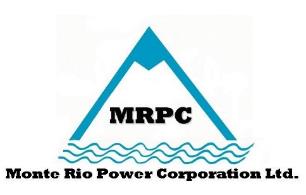 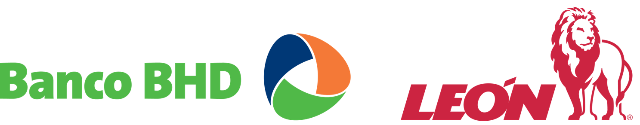 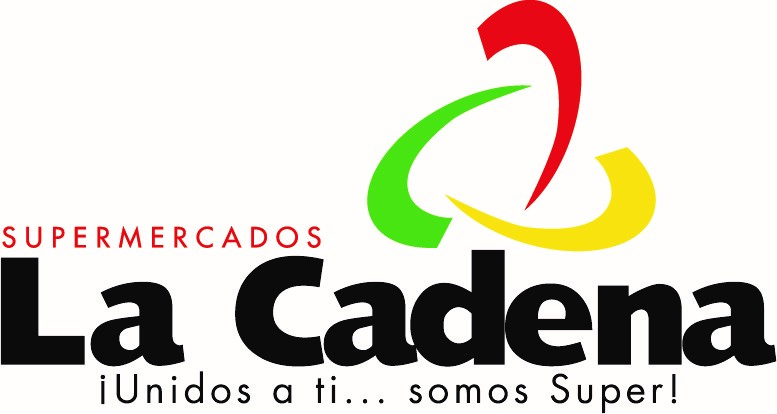 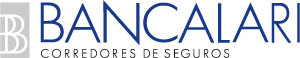 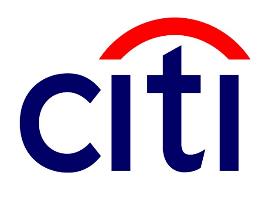 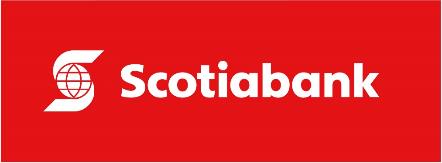 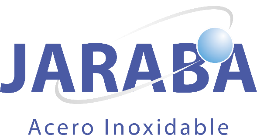